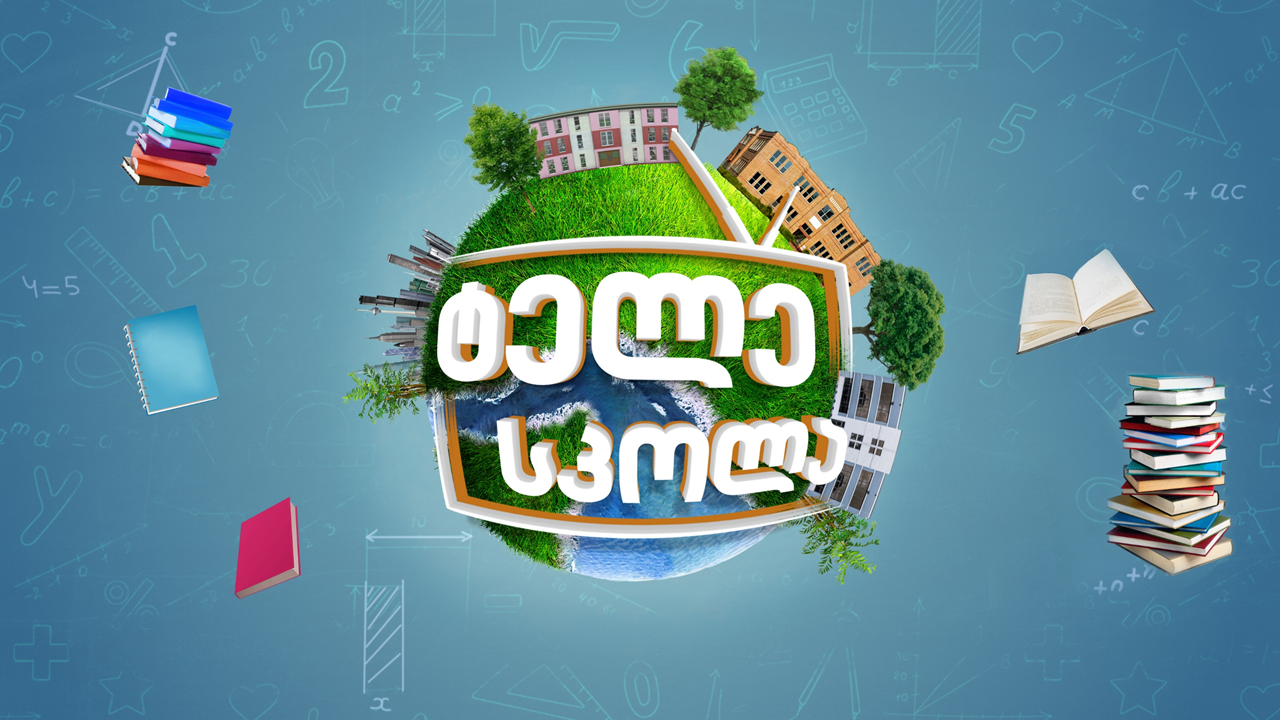 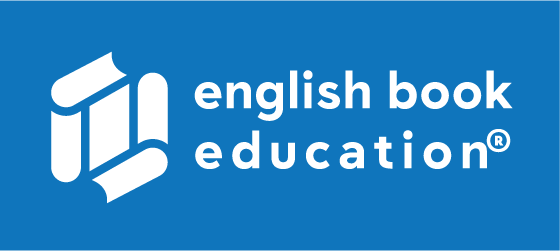 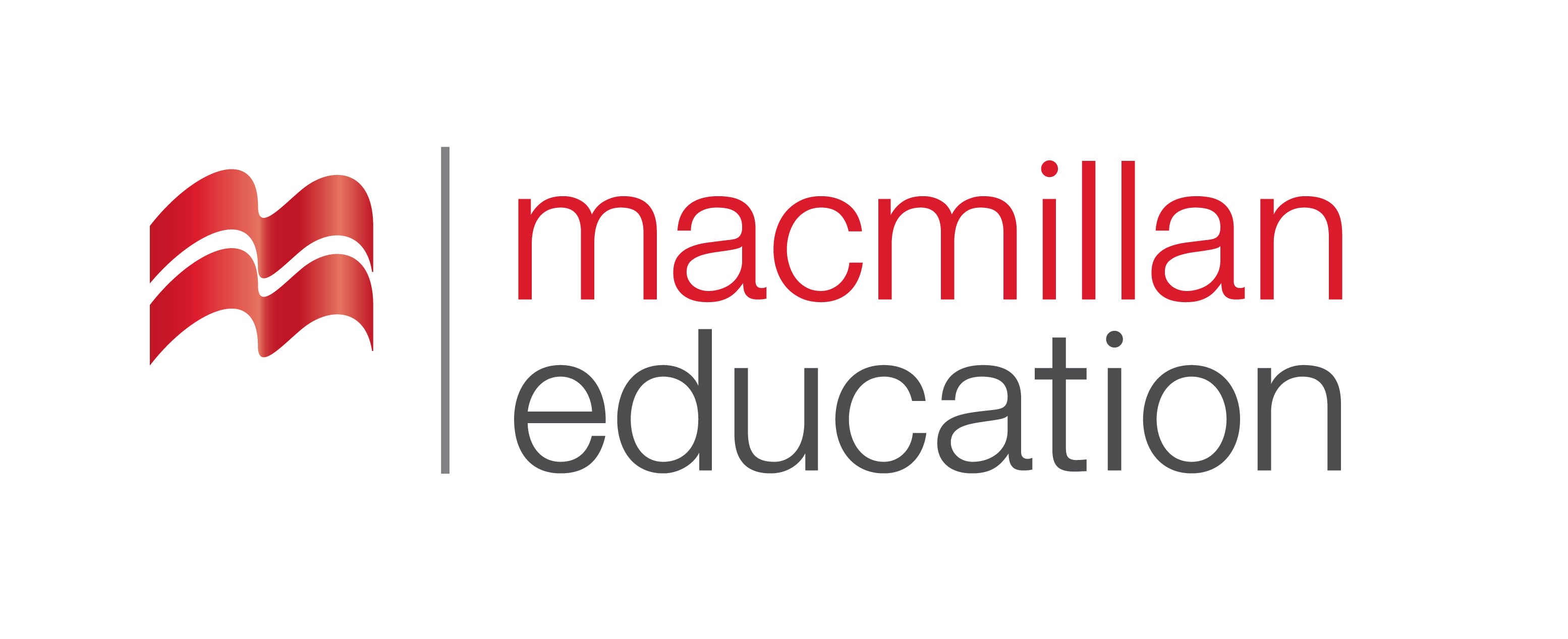 Architecture|არქიტექტურა
English for Specific Purposes | Level A2
Introduction - შესავალი
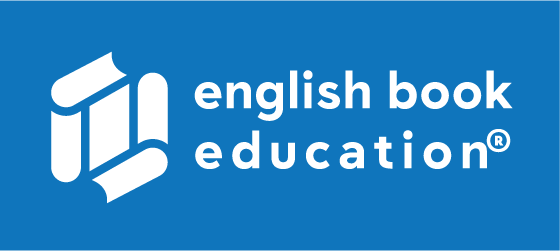 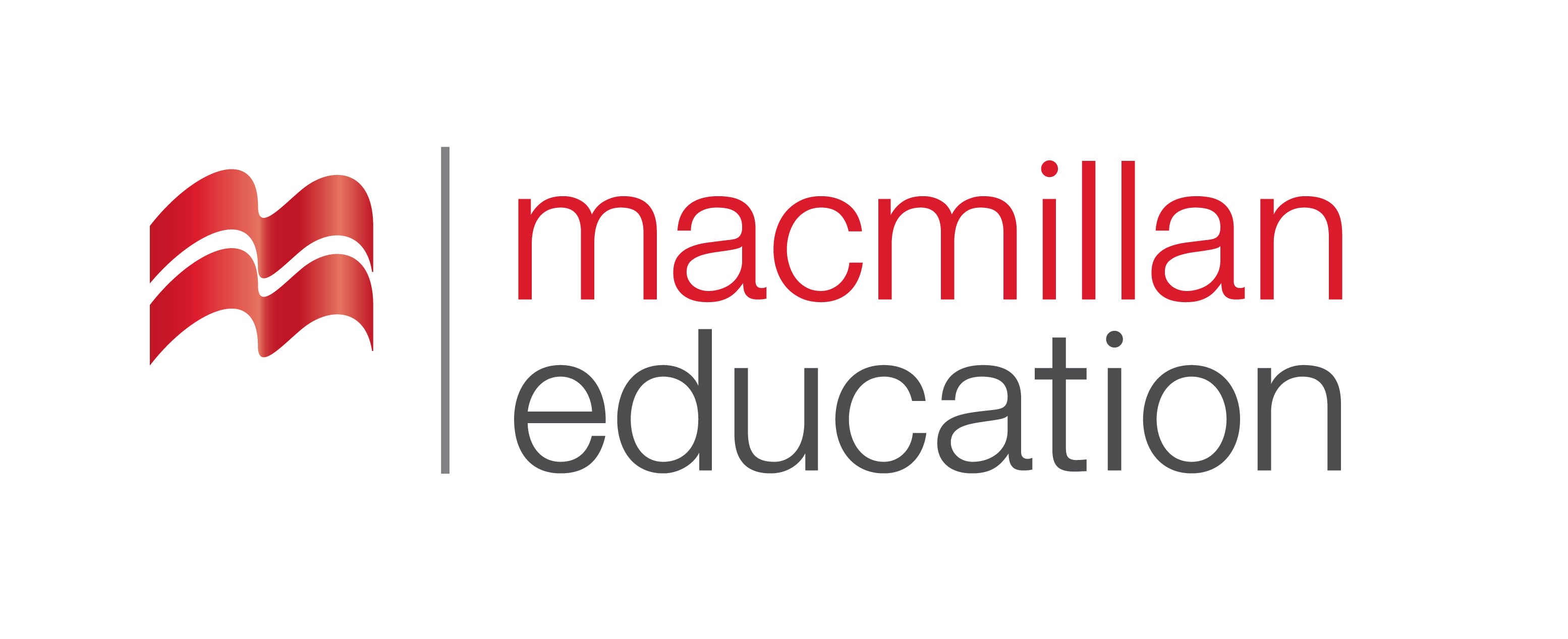 Agenda                        
გაკვეთილის გეგმა
Vocabulary - ლექსიკა
Reading Comprehension - წაკითხულის გააზრება
Grammar - გრამატიკა
Architecture
არქიტექტურა
Summary- შეჯამება
Homework- საშინაო დავალება
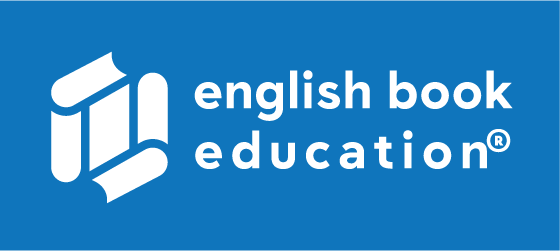 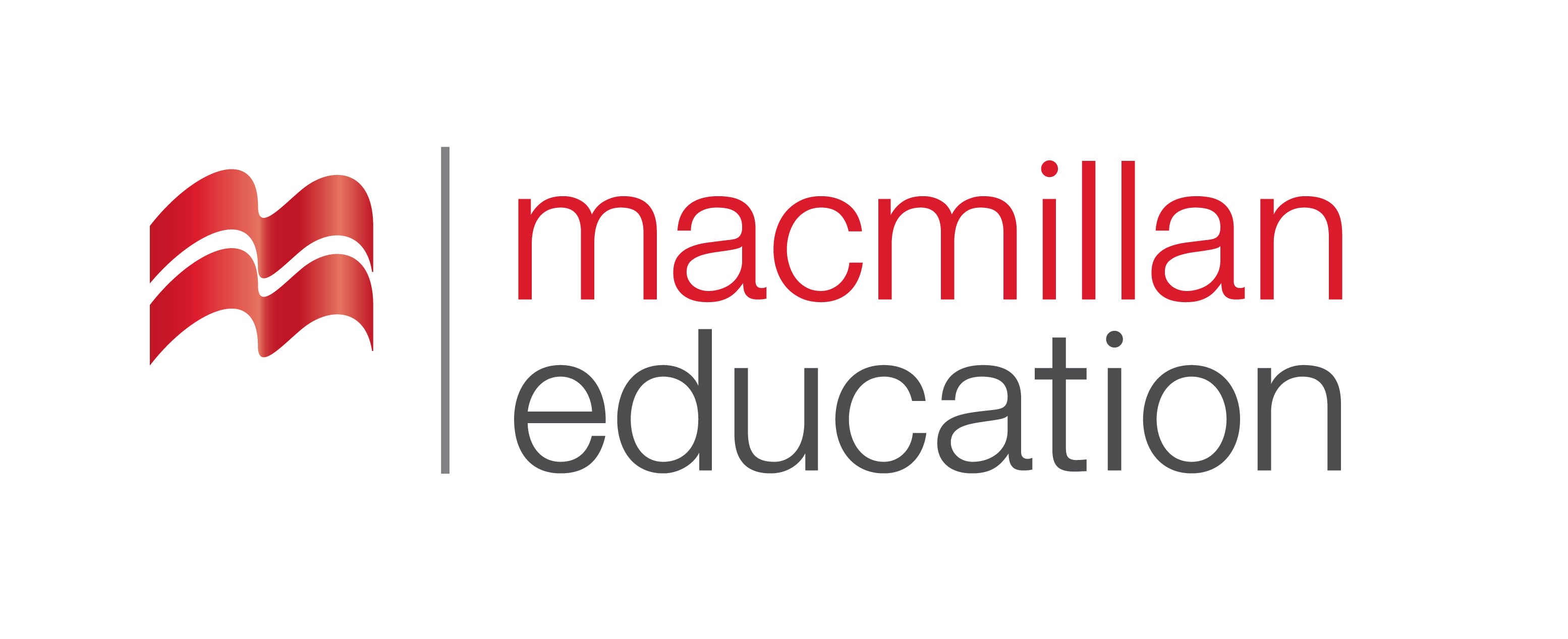 Introductionშესავალი
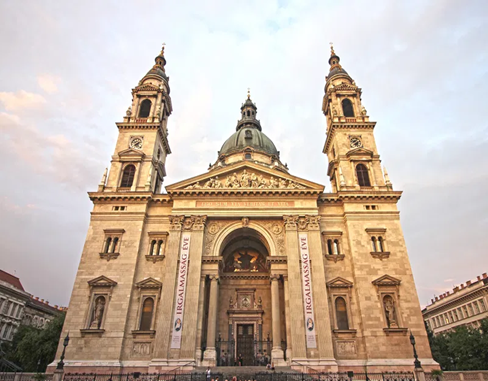 What do you think about the buildings?
Which one do you like and why?
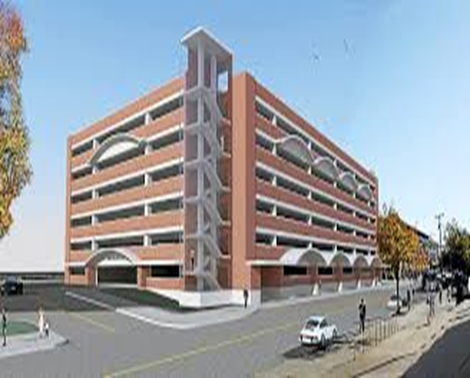 ancient
(adj.)
ანტიკური, უძველესი
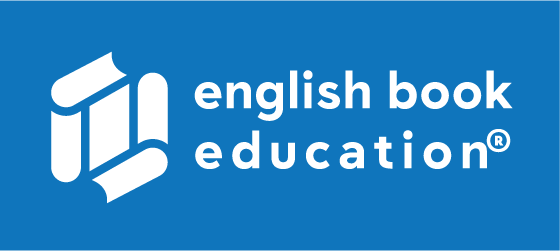 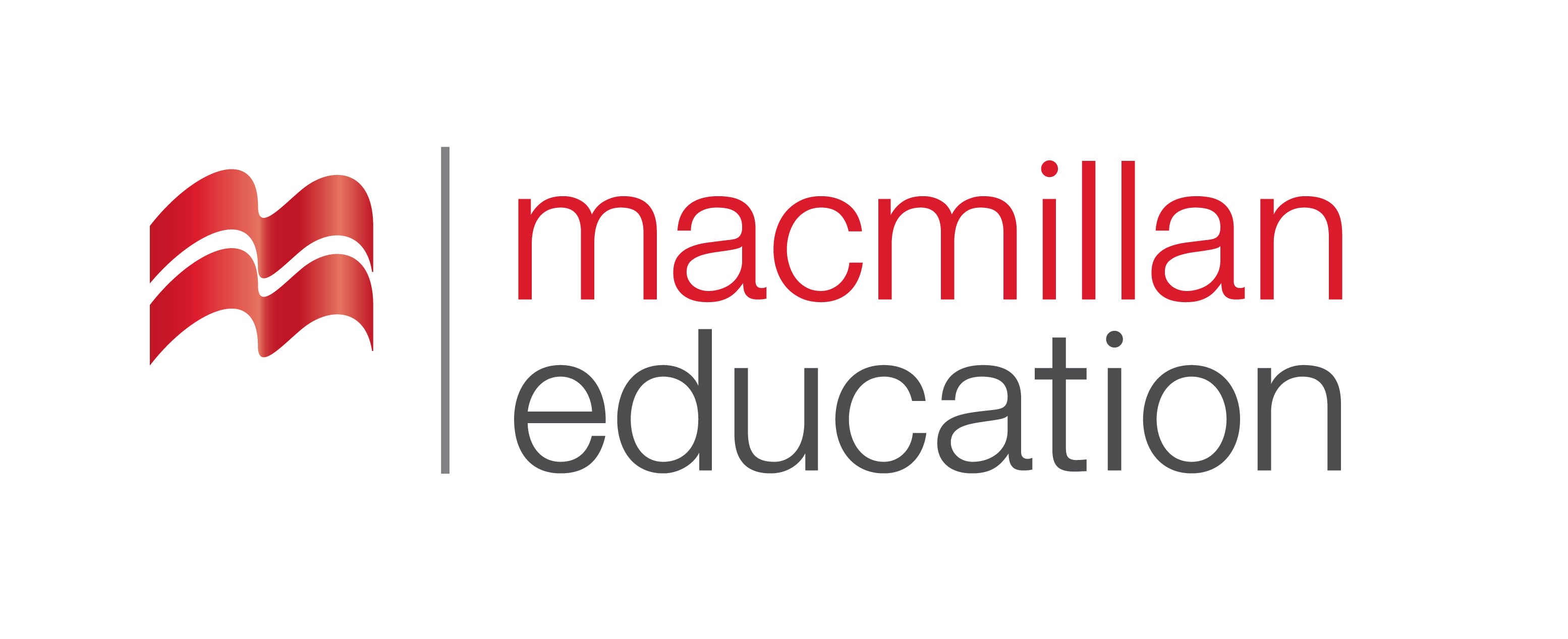 ruined
(adj.)
დანგრეული
modern
(adj.)
თანამედროვე
Vocabulary
ლექსიკა
attractive
(adj.)
მიმზიდველი, ლამაზი
ugly
(adj.)
მახინჯი
Vocabulary
ლექსიკა
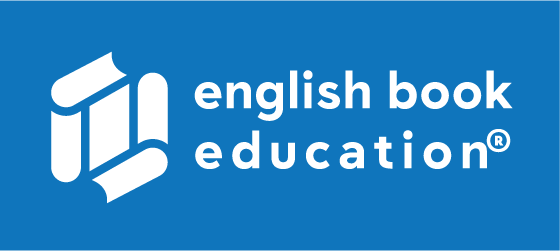 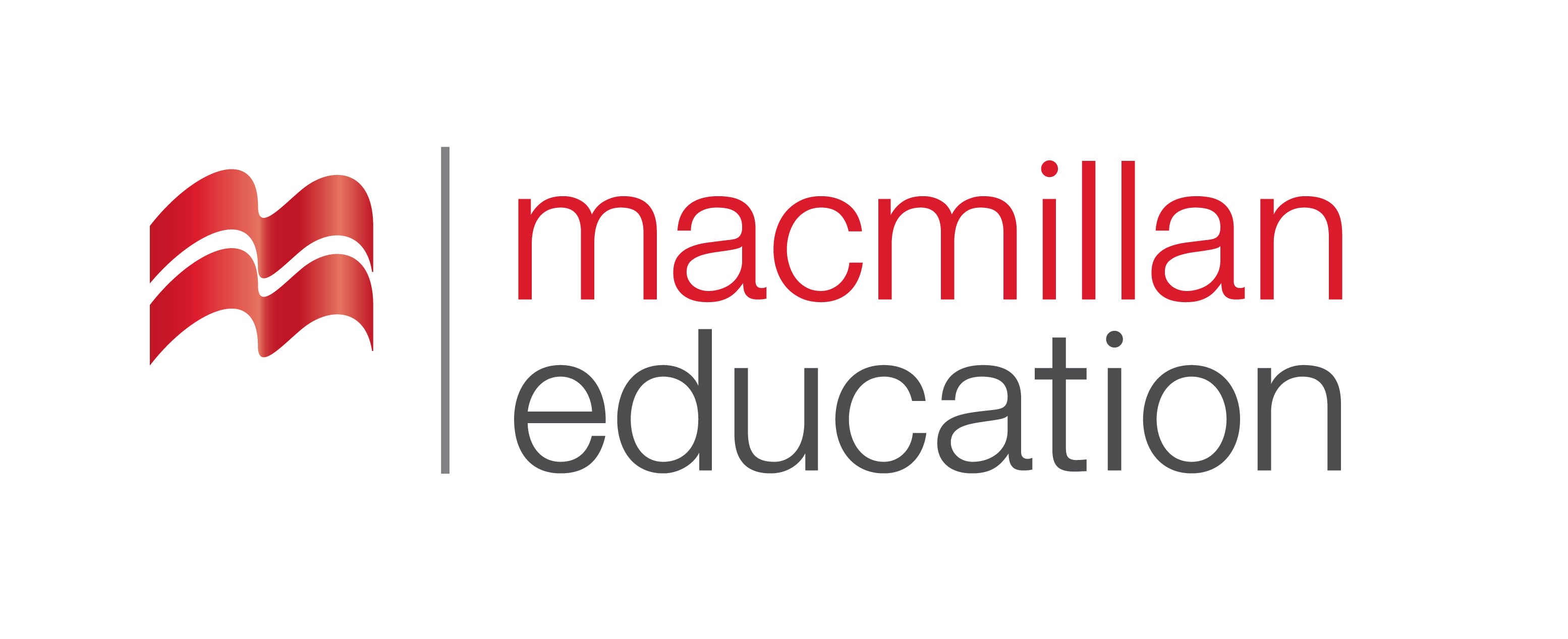 ruined 
(adj.)
დანგრეული
It is an old and ruined castle.
Vocabulary
ლექსიკა
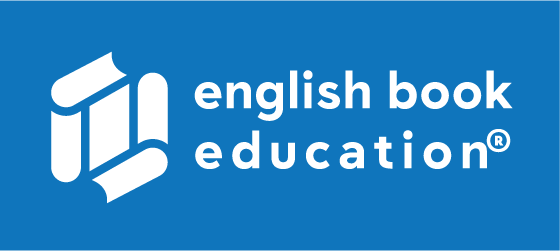 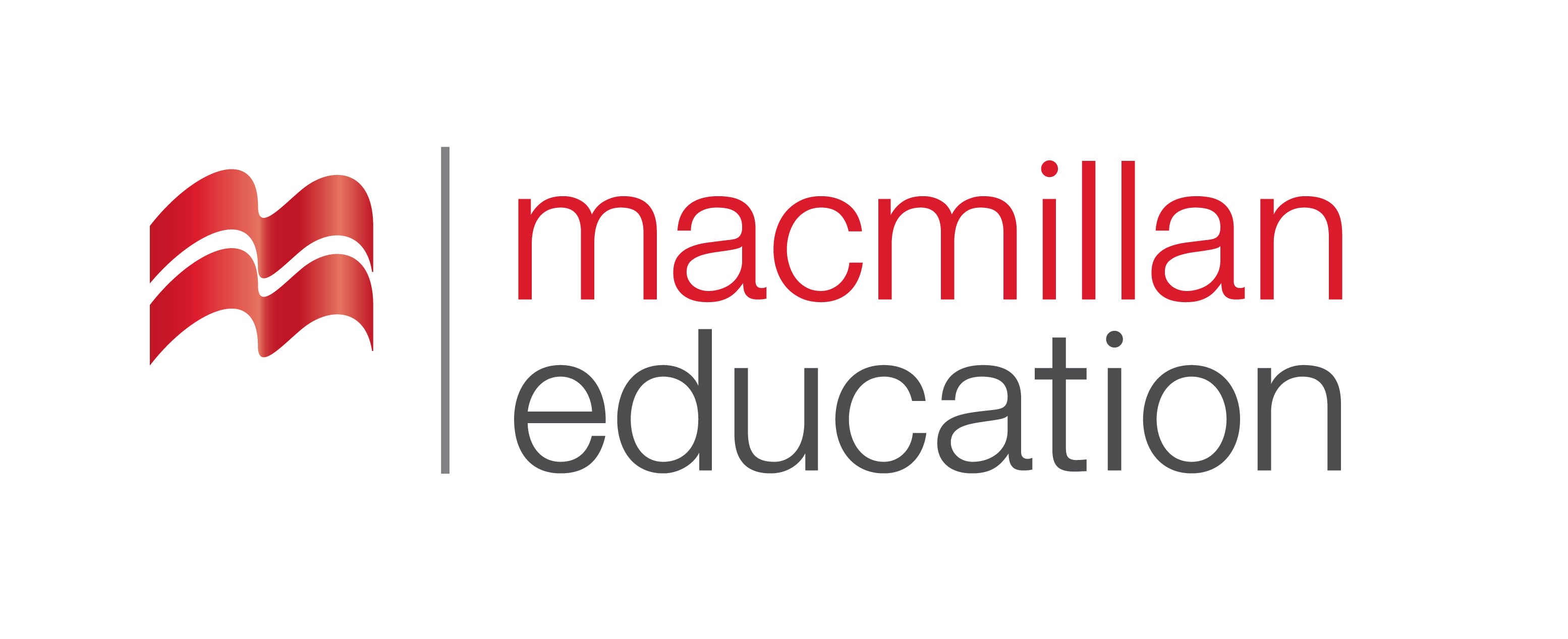 ancient
(adj.)
უძველესი, ანტიკური
It is an ancient church dating back to the IV century.
Vocabulary
ლექსიკა
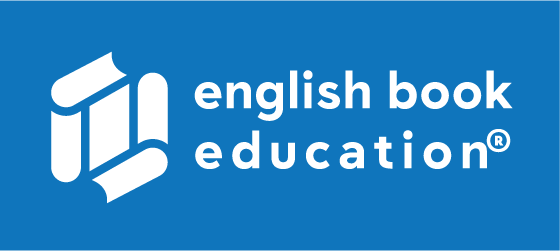 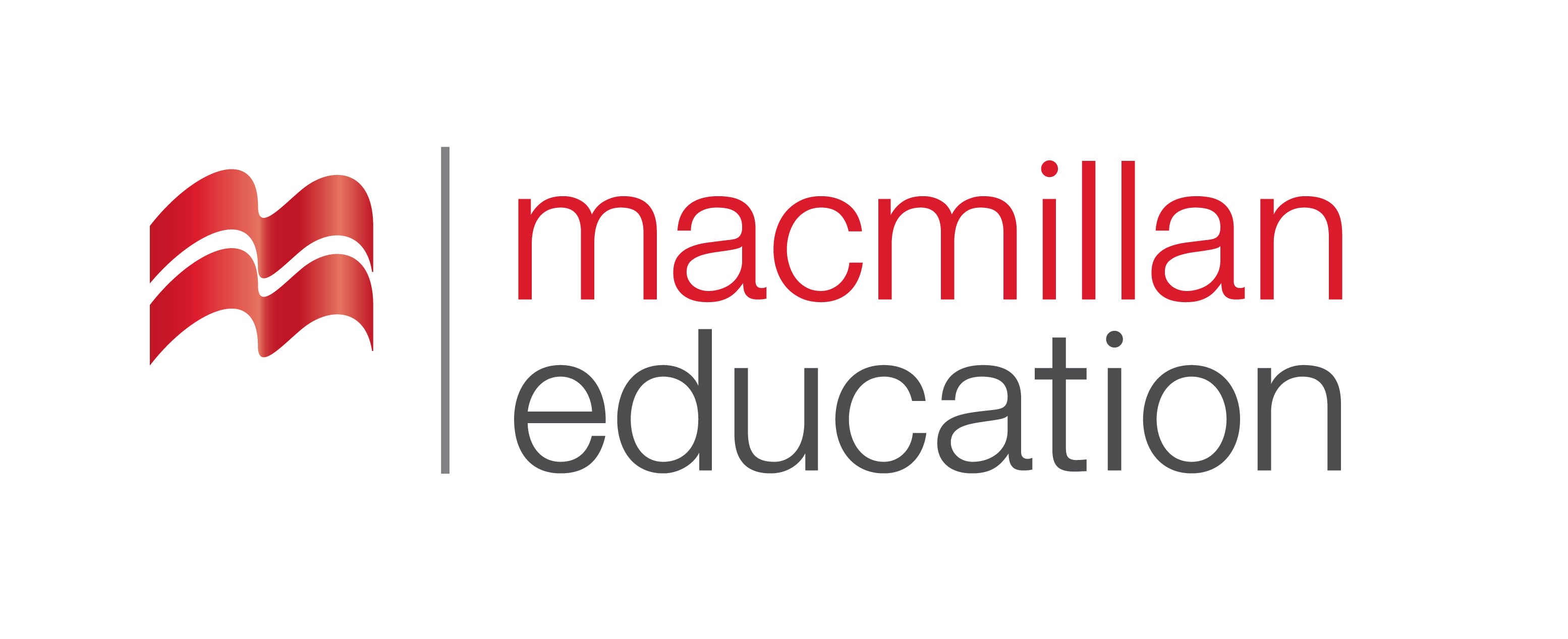 modern
(adj.)
თანამედროვე
Modern buildings are often more environmentally friendly.
Vocabulary
ლექსიკა
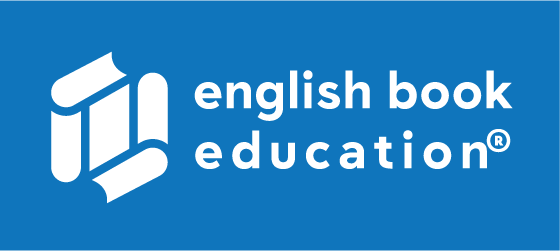 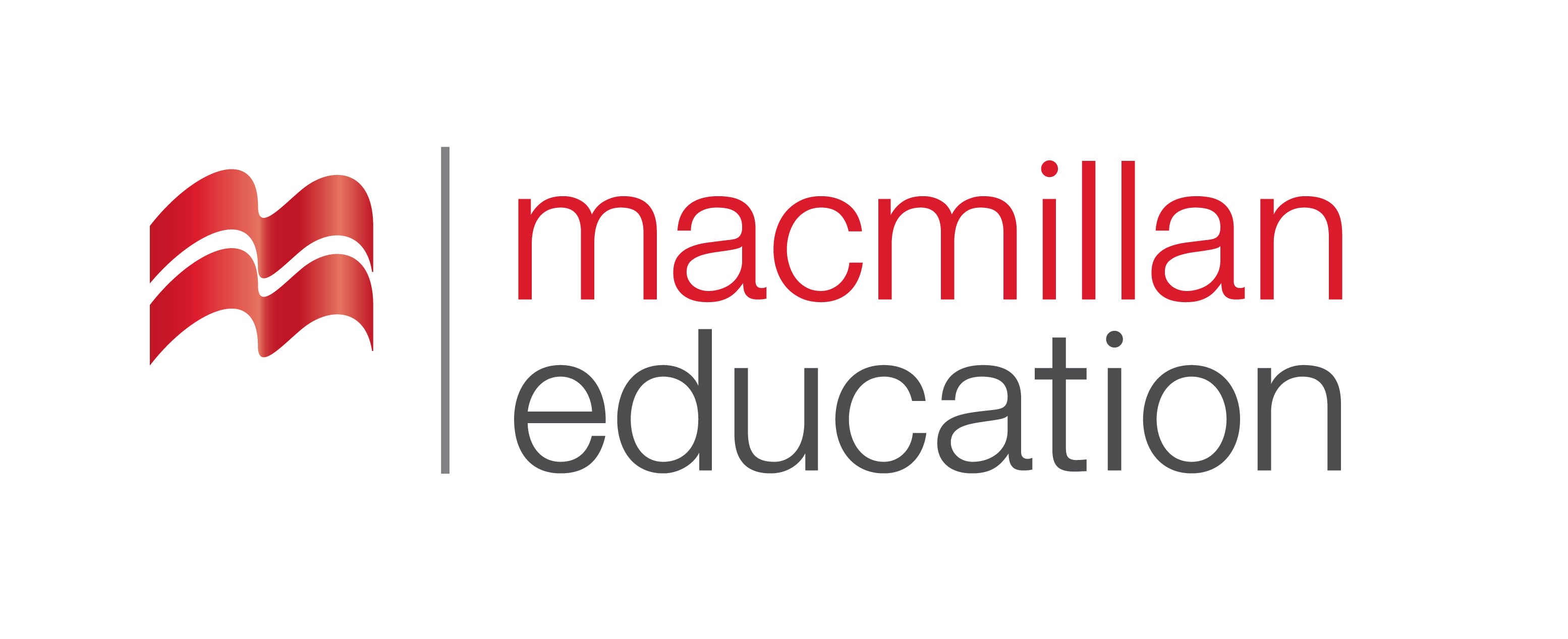 ugly
(adj.)
მახინჯი
I think, apartment buildings painted bright colours are ugly.
Vocabulary
ლექსიკა
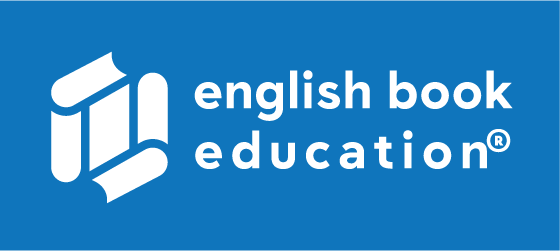 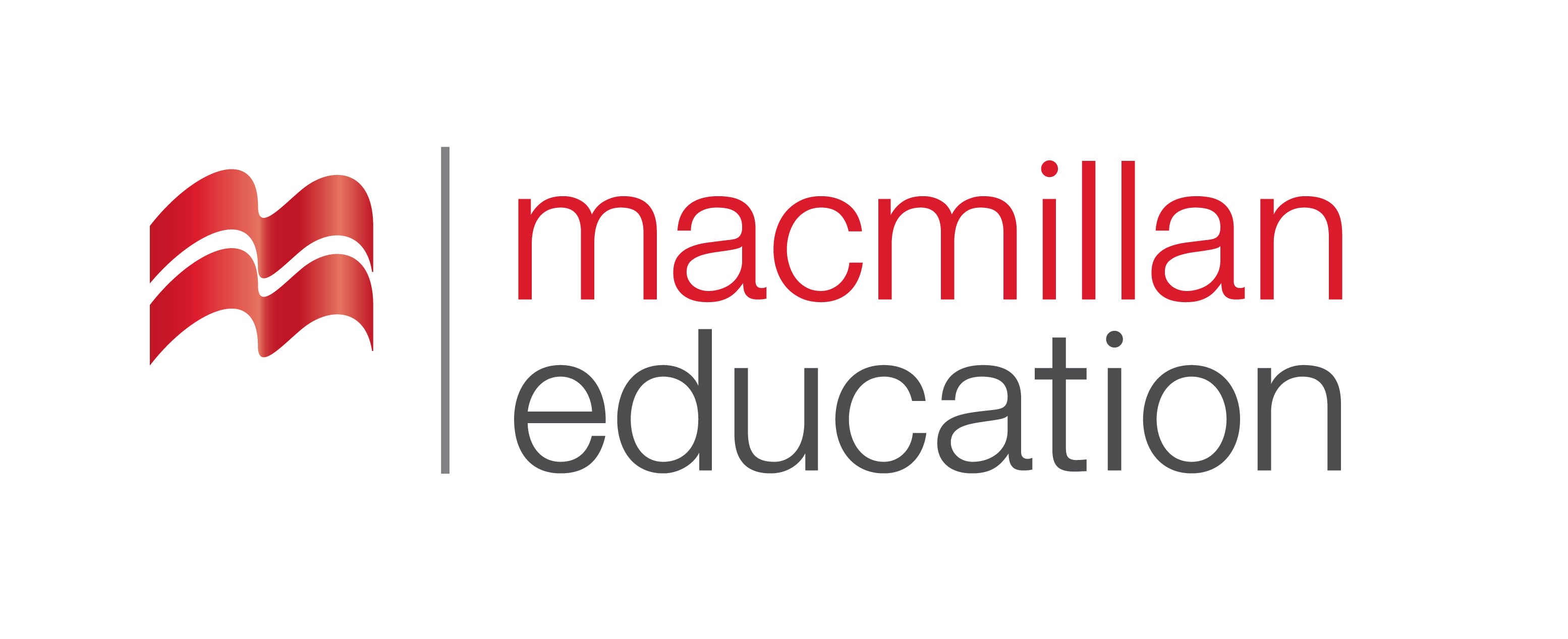 attractive
(adj.)
მიმზიდველი, ლამაზი
The fountain next to the entrance makes the building very attractive.
Vocabulary
ლექსიკა
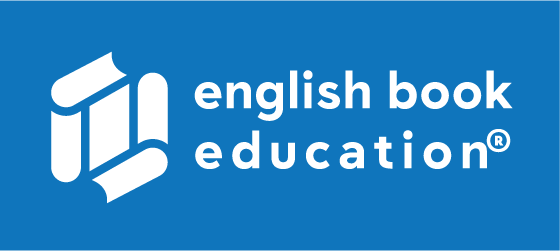 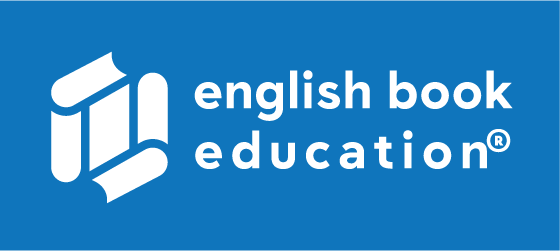 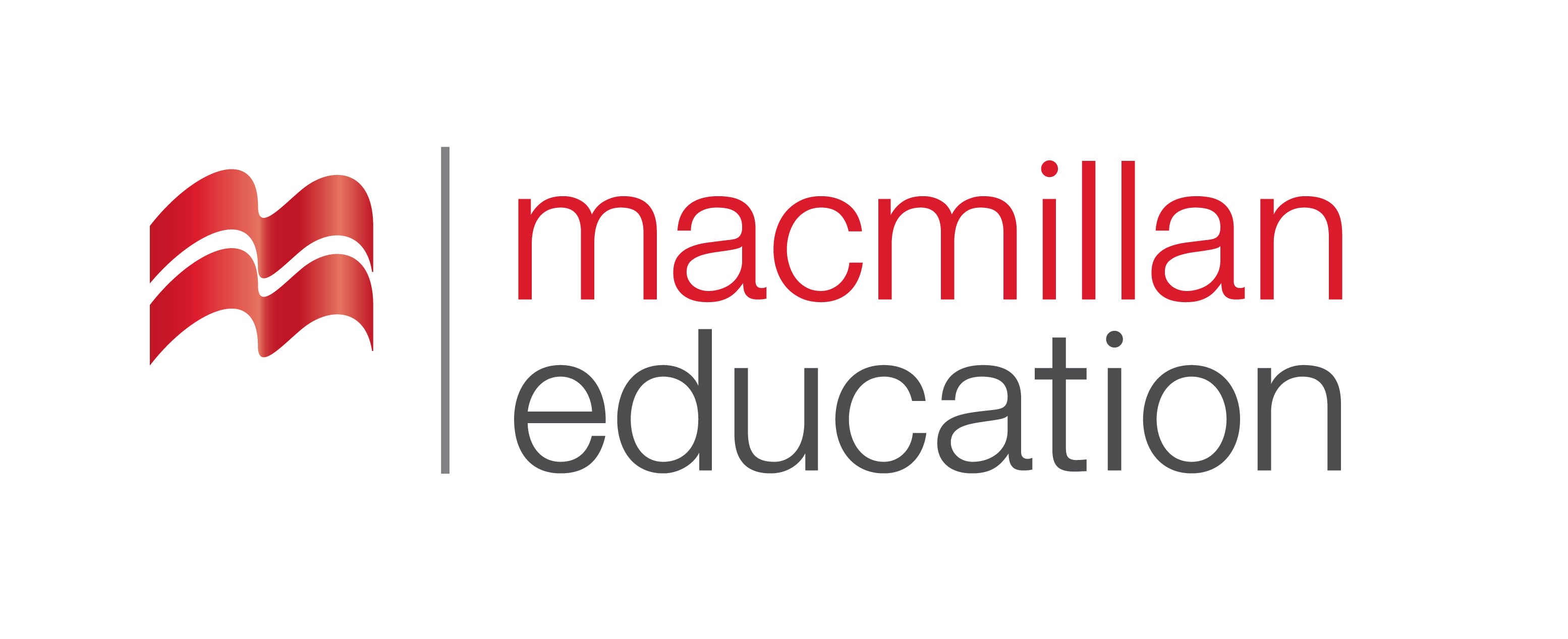 ruined
modern
ancient
ugly
attractive
After the war, the city was ……….
Vocabulary
ლექსიკა
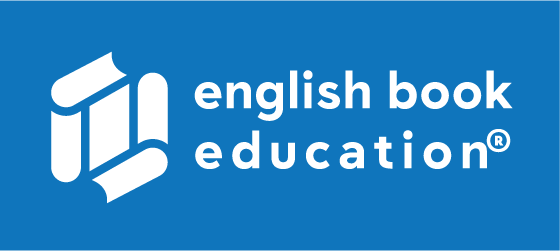 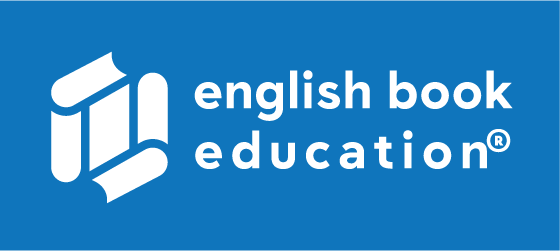 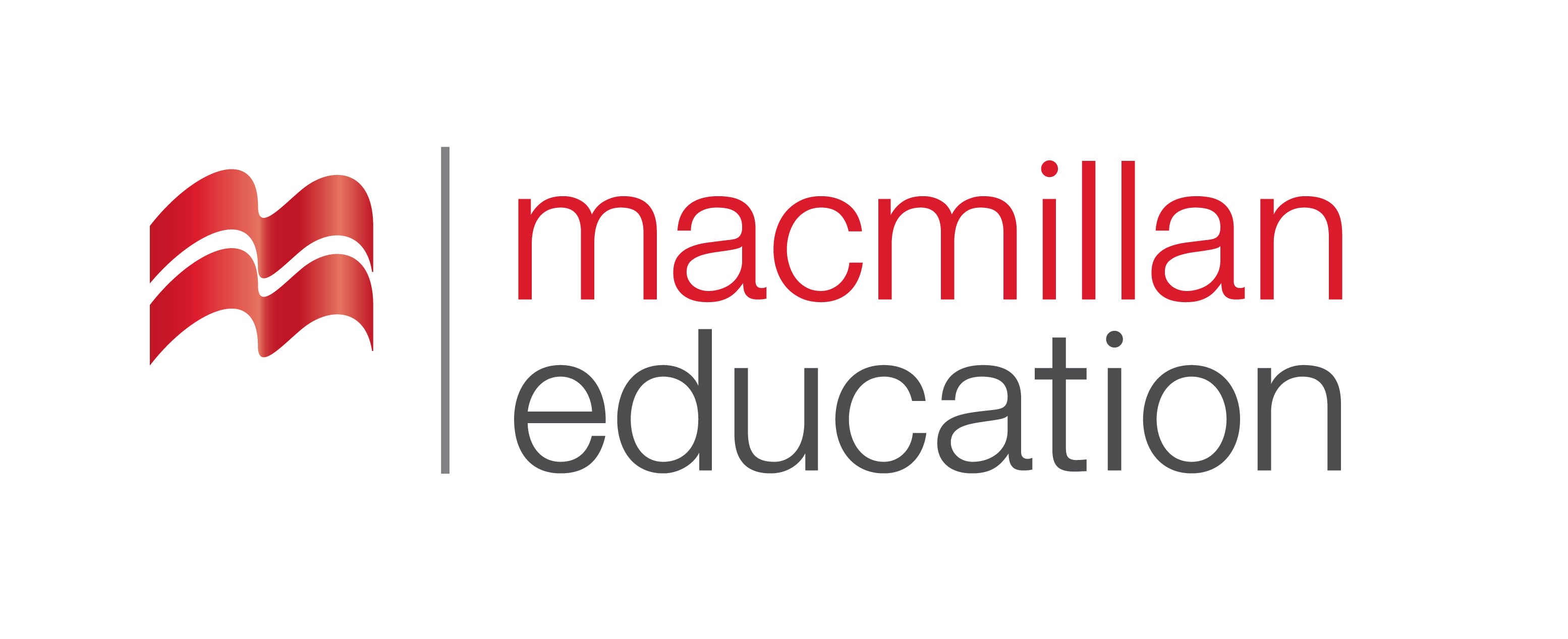 modern
ancient
ugly
attractive
The countryside was …………………………. . Everyone liked it.
Vocabulary
ლექსიკა
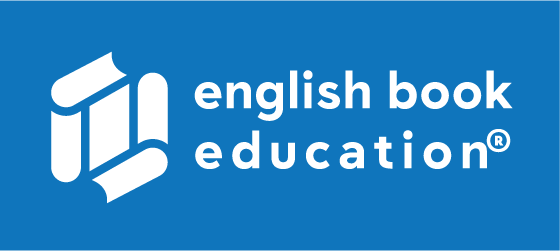 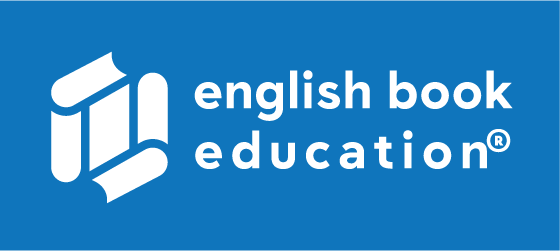 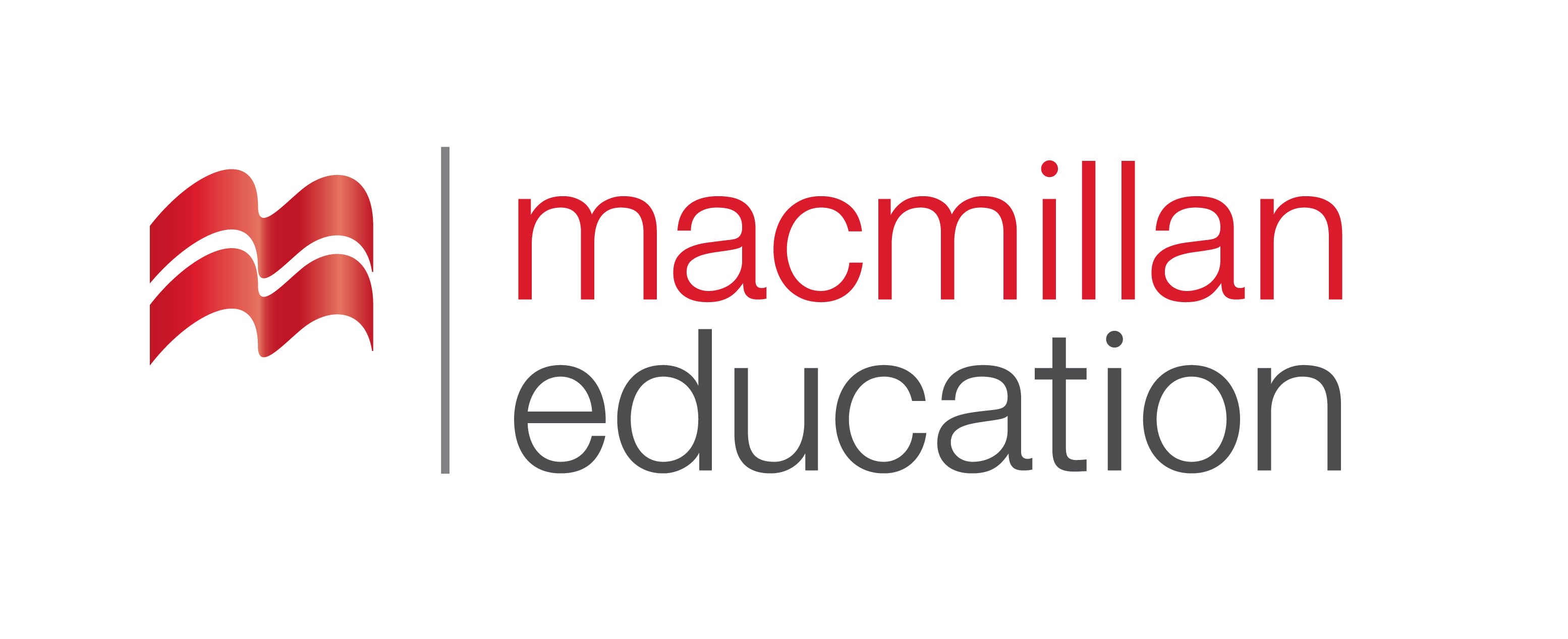 ugly
ancient
modern
The financial district has been built recently, so there are a lot of ……………………….. buildings.
Vocabulary
ლექსიკა
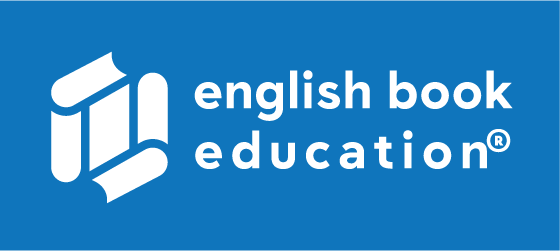 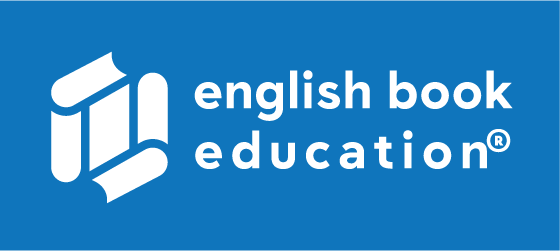 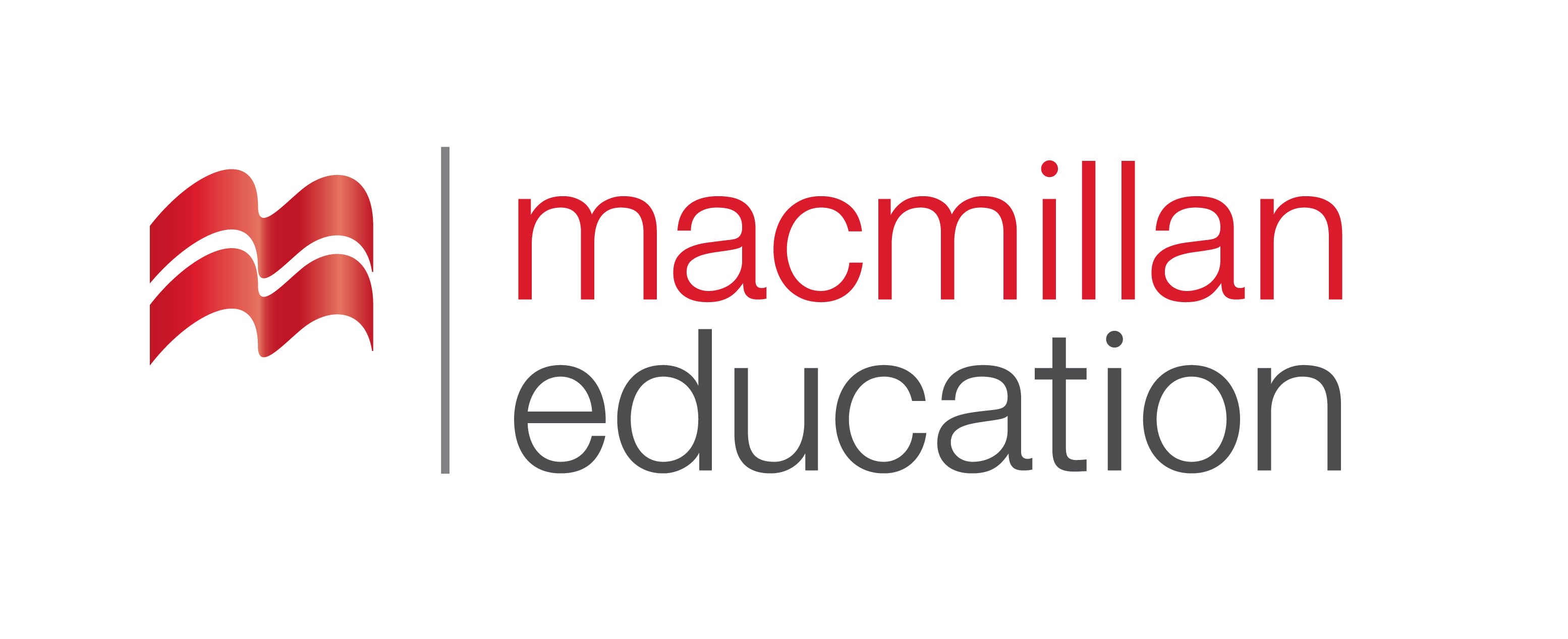 ancient
ugly
Across the street from our building, all we can see is an  …………………….    building.
Vocabulary
ლექსიკა
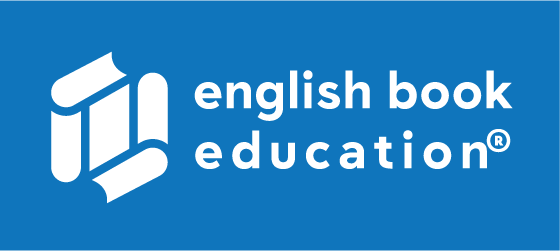 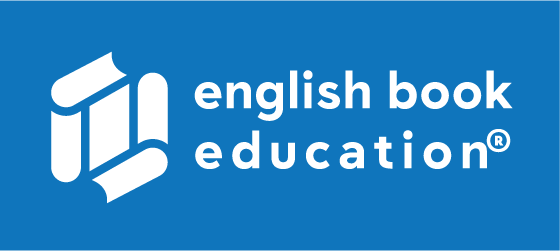 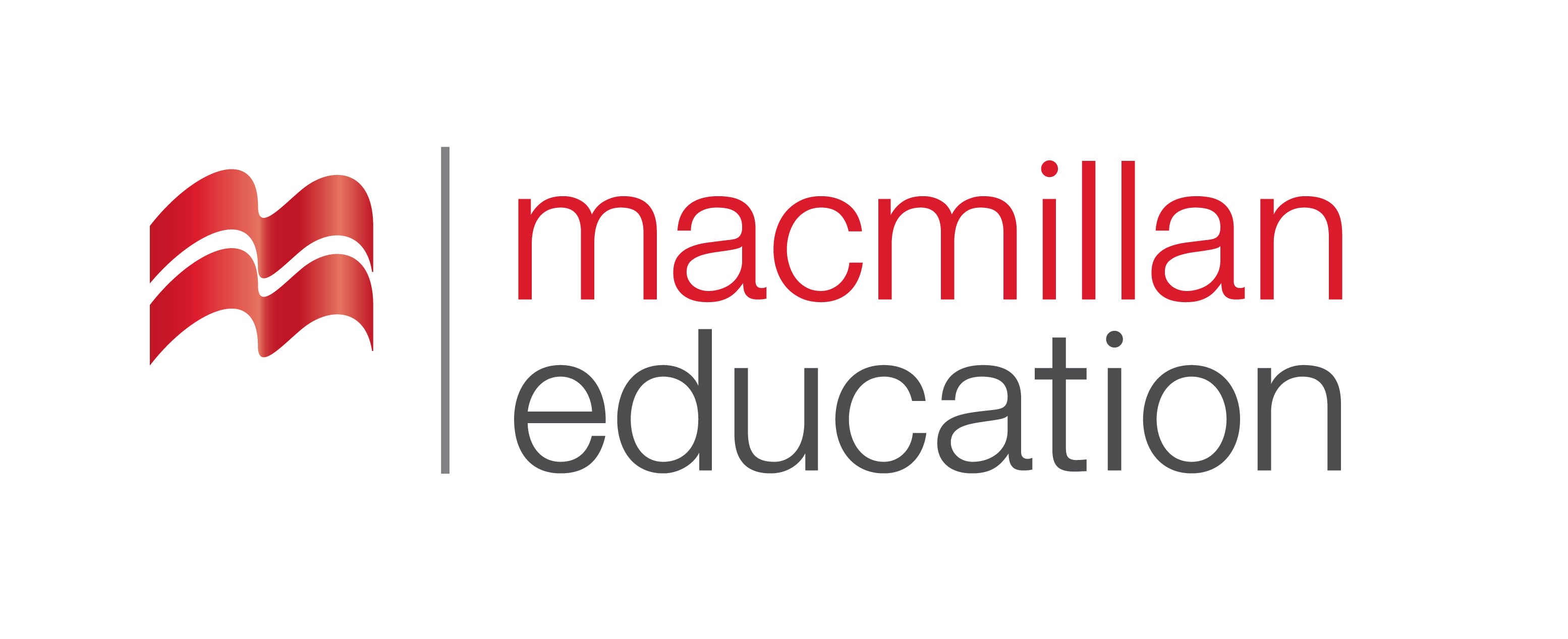 ancient
There is a church on the top of a mountain that is very ……….
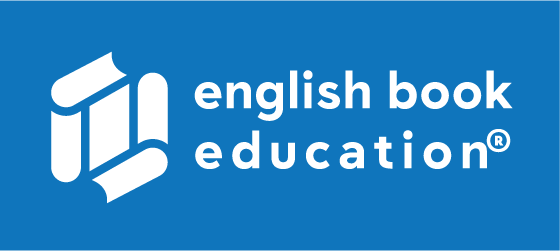 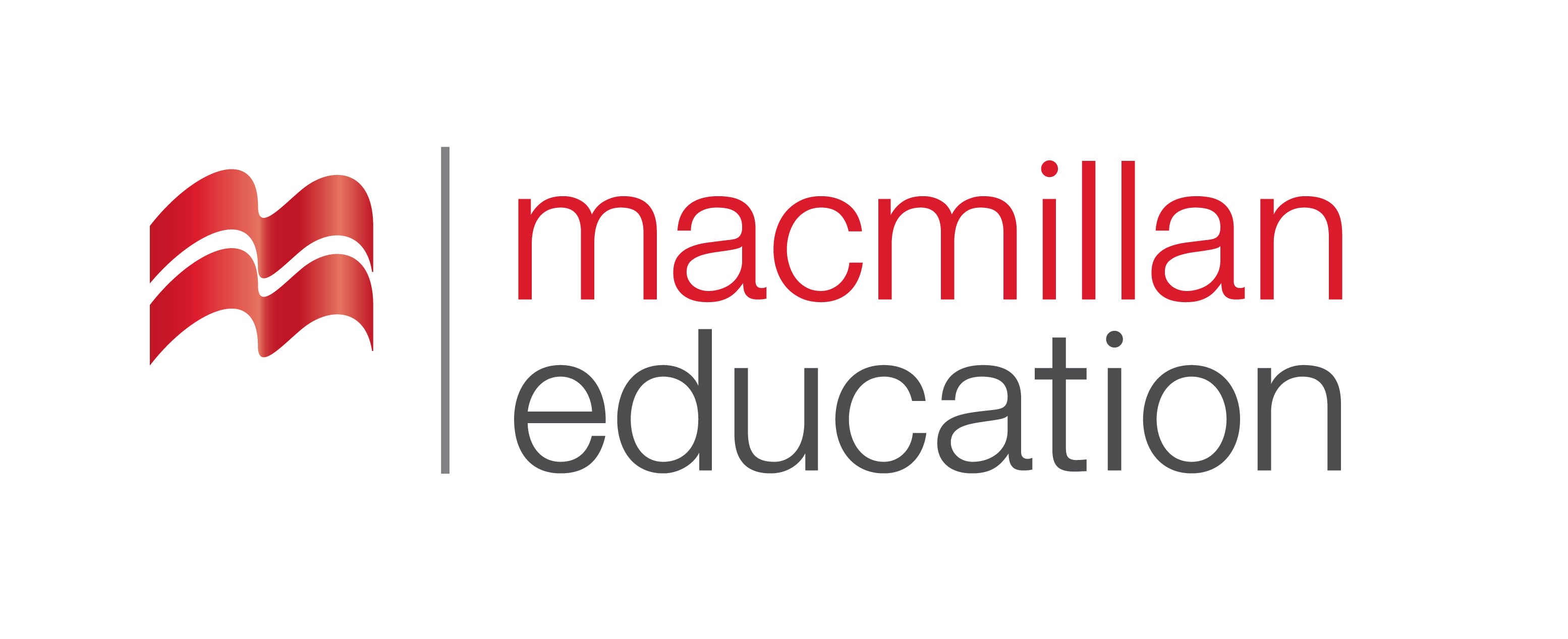 palace
(n.)
სასახლე
amazing
(adj.)
საოცარი, განსაცვიფრებელი
stone
(n.)
ქვა
Vocabulary
ლექსიკა
restore
(v.)
აღდგენა
massive
(adj.)
მასიური, დიდი
elegant
(adj.)
ელეგანტური
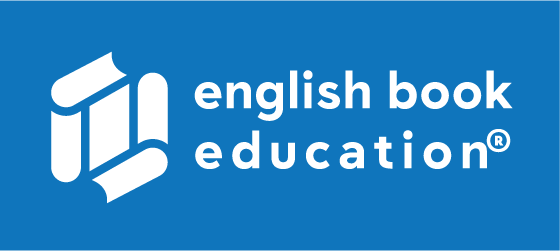 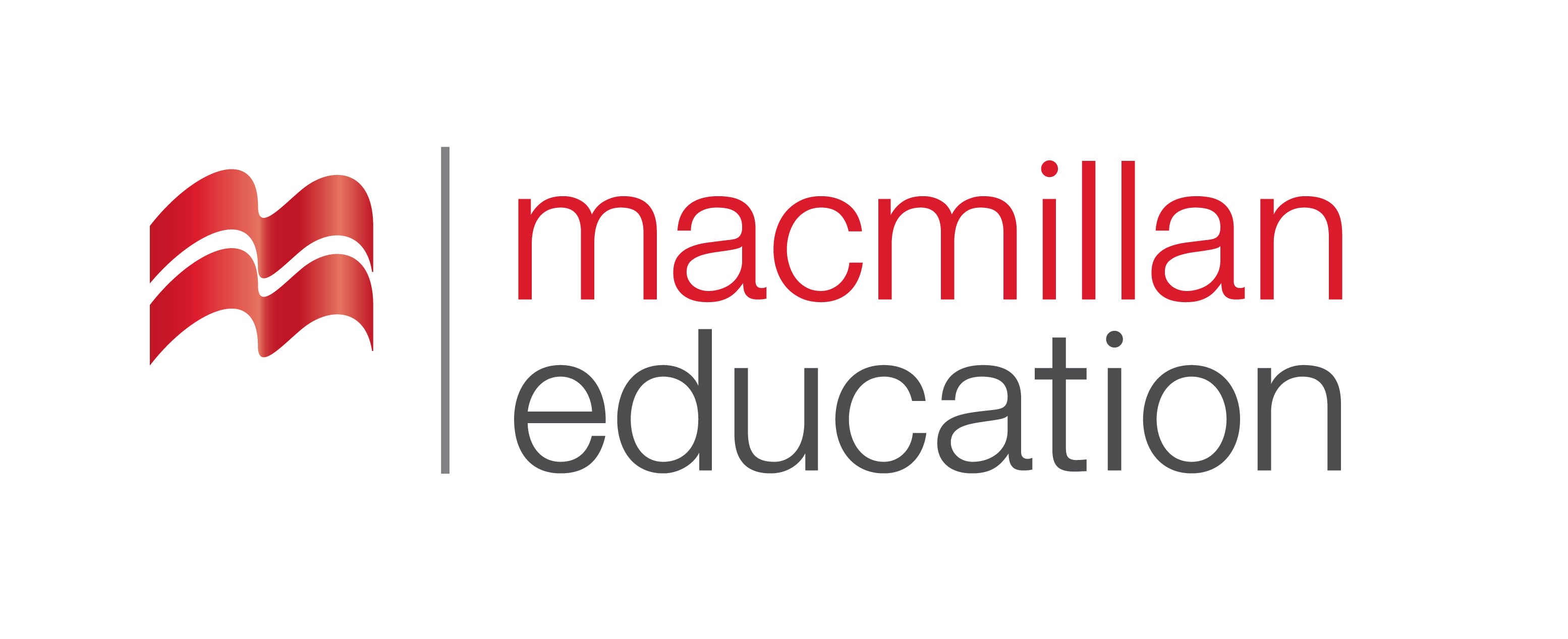 Vocabulary
ლექსიკა
amazing
(adj.)
საოცარი, განსაცვიფრებელი
The city architecture is really amazing.
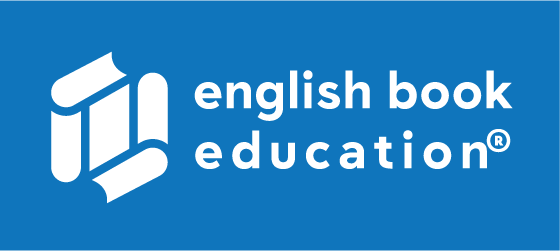 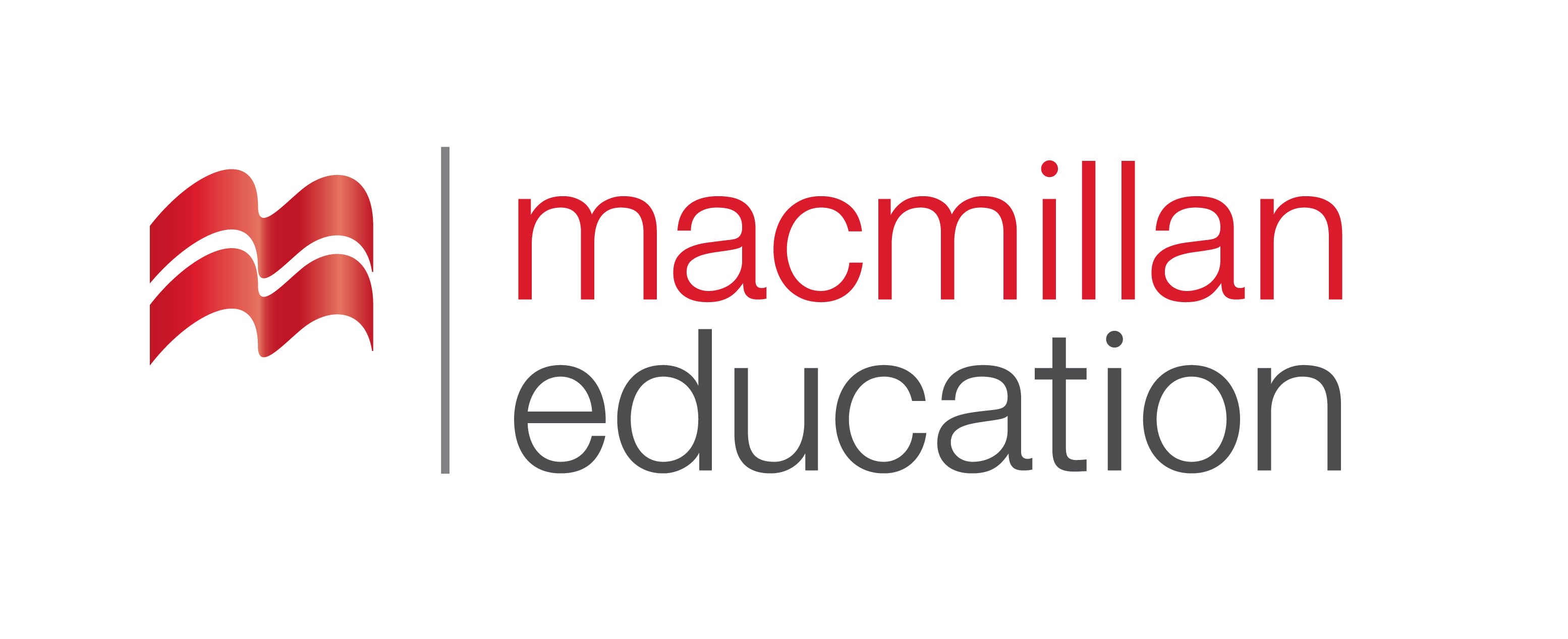 Vocabulary
ლექსიკა
palace
(n.)
სასახლე
The palace is open to the public during the summer months.
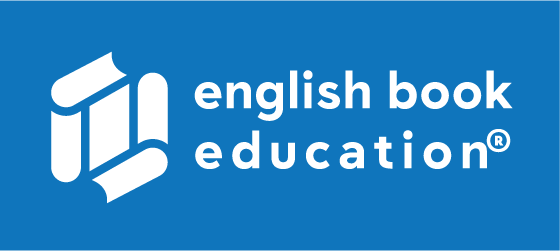 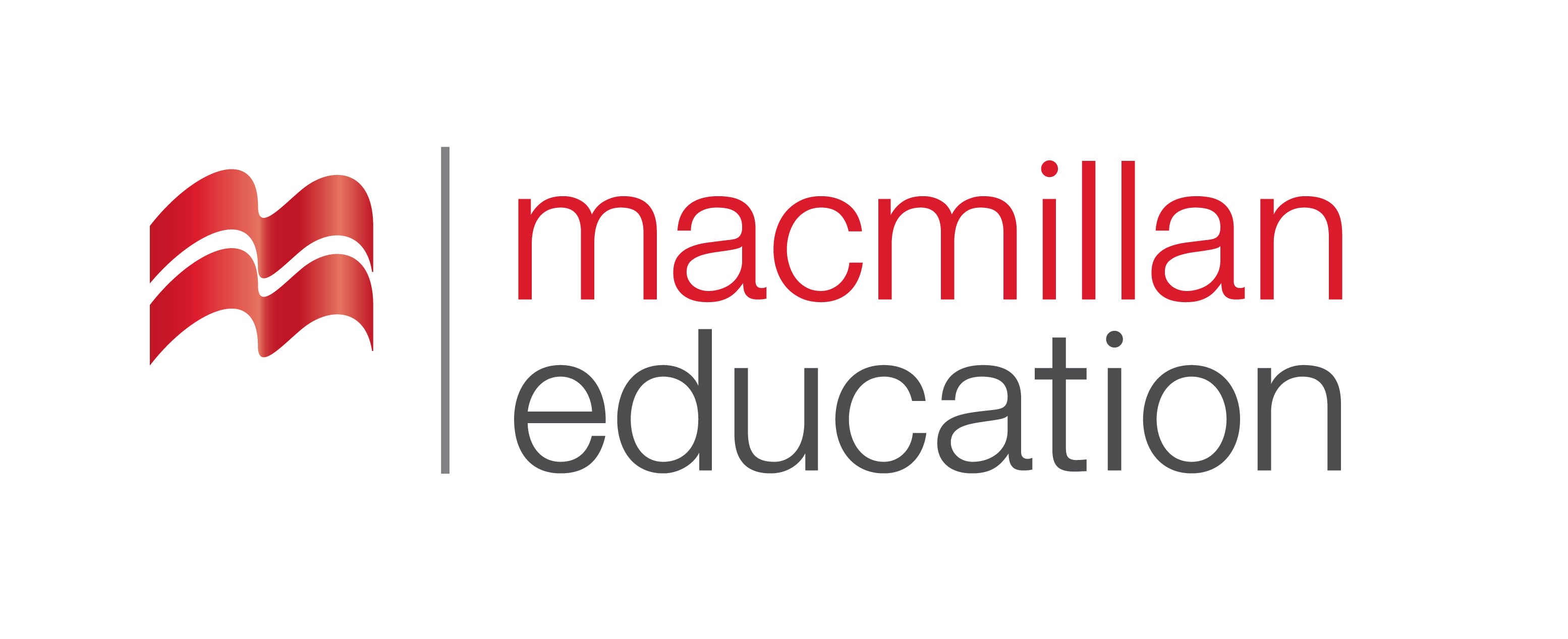 Vocabulary
ლექსიკა
restore
(v.)
აღდგენა
The building was restored at the beginning of the 20th century.
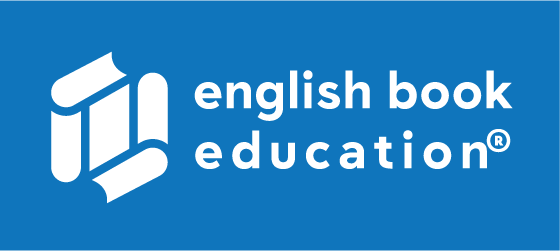 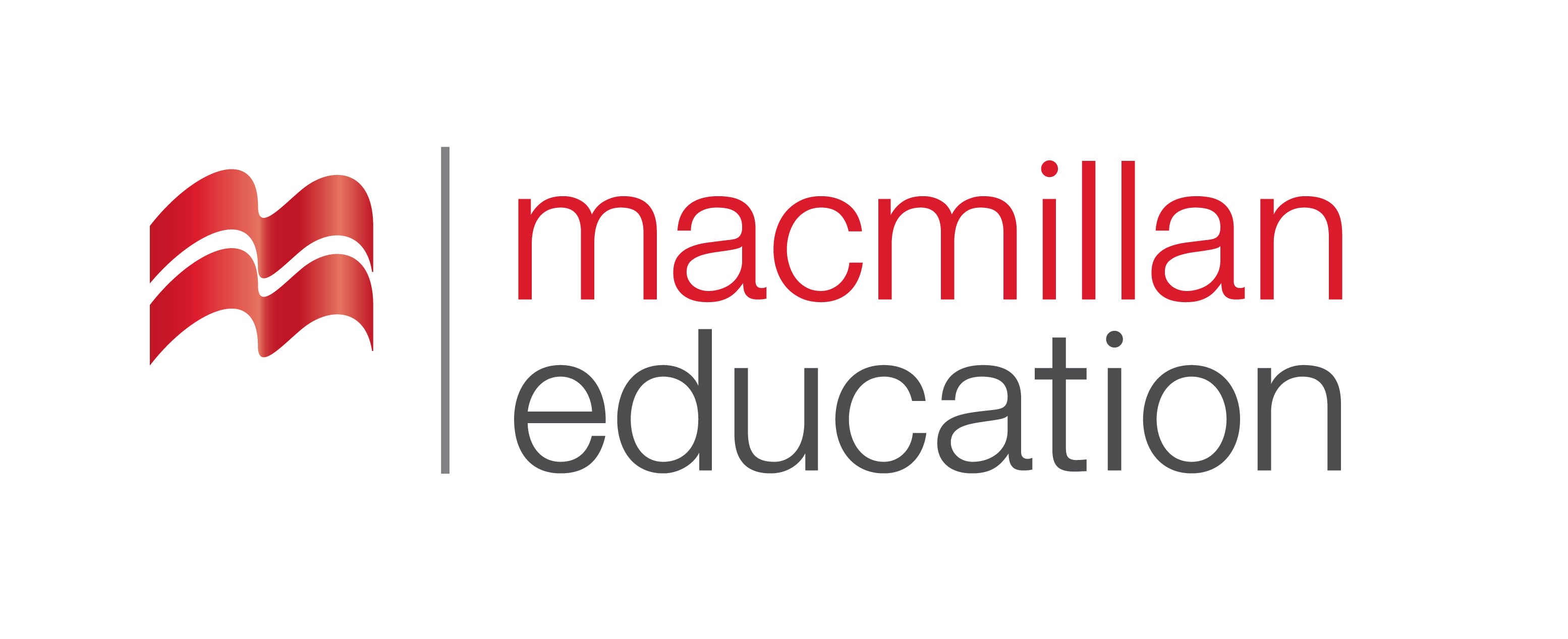 Vocabulary
ლექსიკა
elegant
(adj.)
ელეგანტური
The guests were sitting in an elegant dining room.
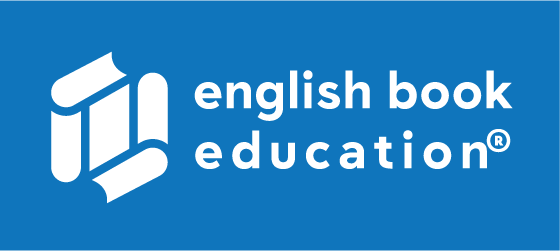 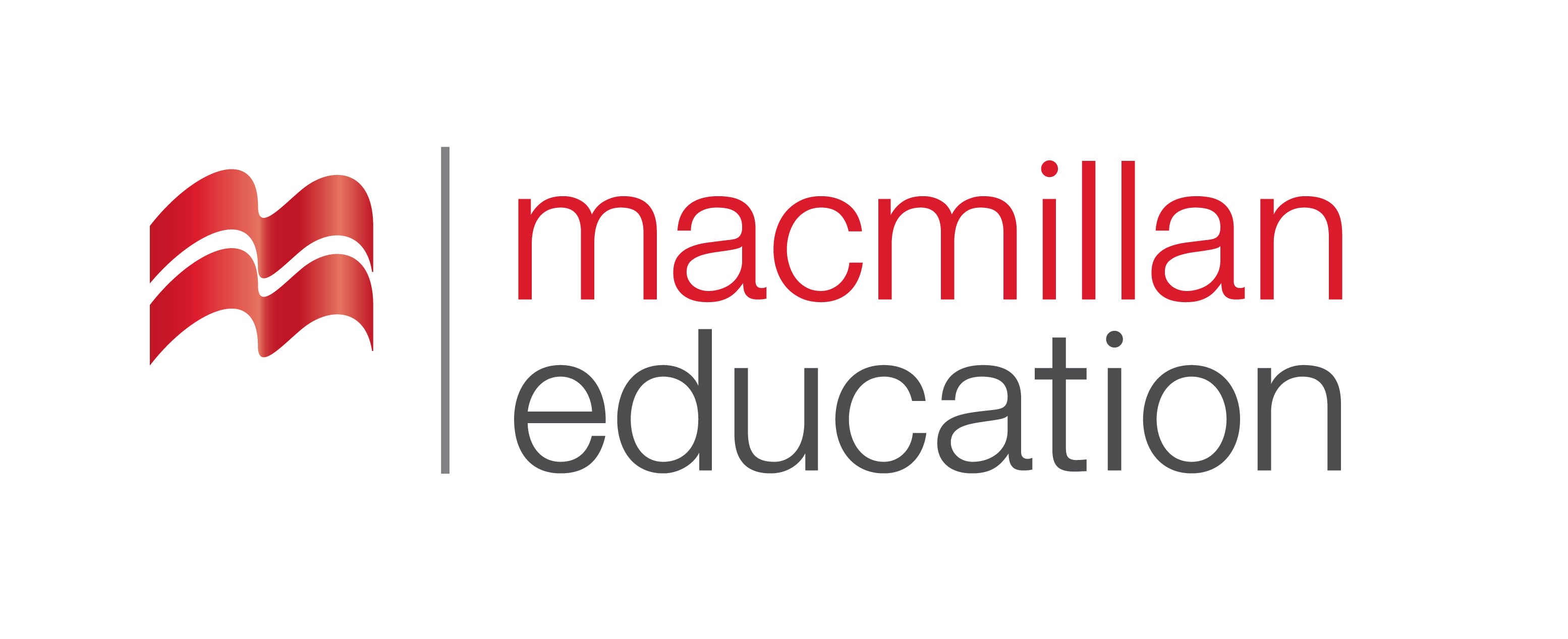 Vocabulary
ლექსიკა
massive
(adj.)
მასიური, დიდი
They have a massive house.
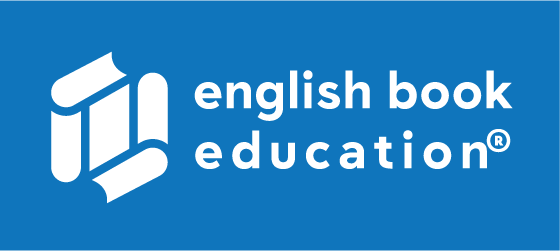 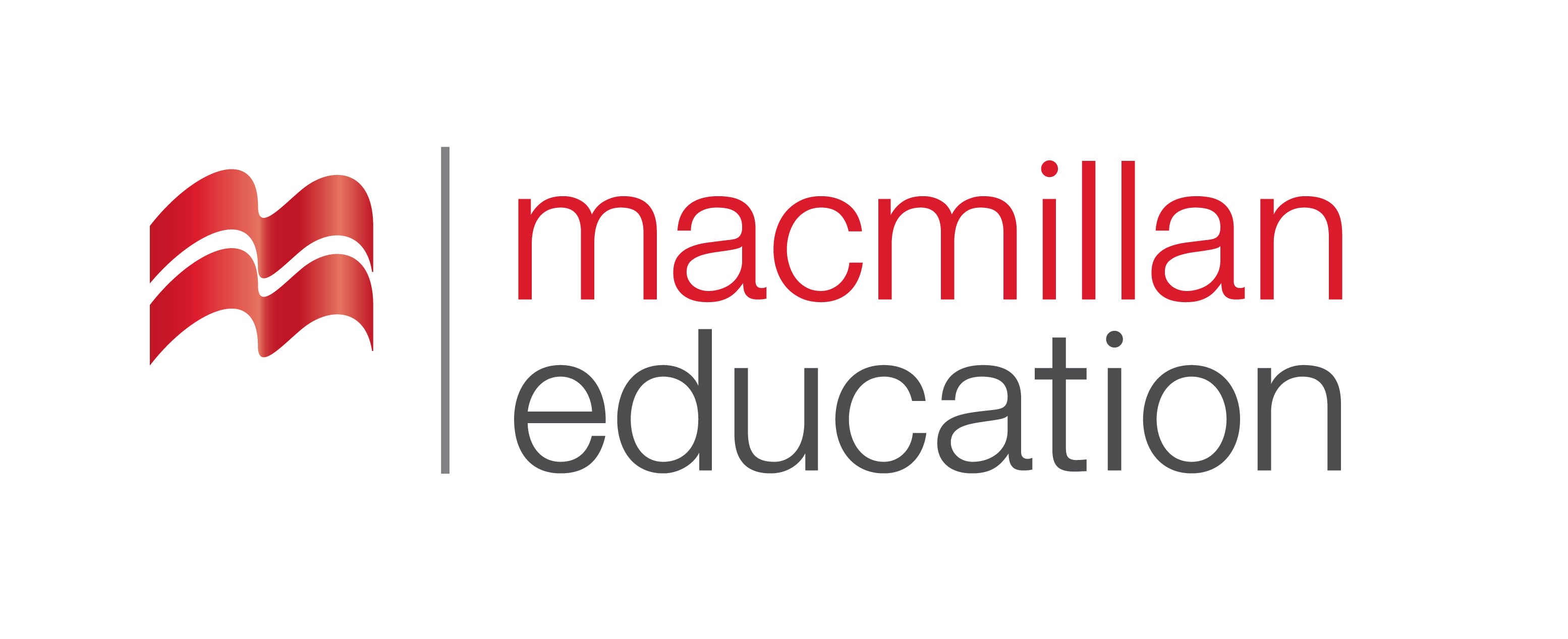 Vocabulary
ლექსიკა
stone
(n.)
ქვა
The house had a big stone wall around it.
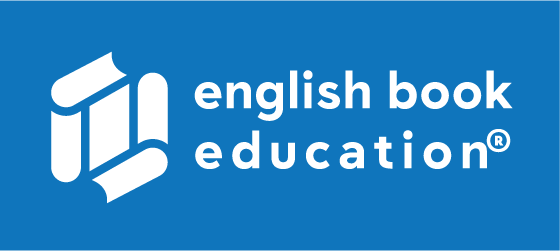 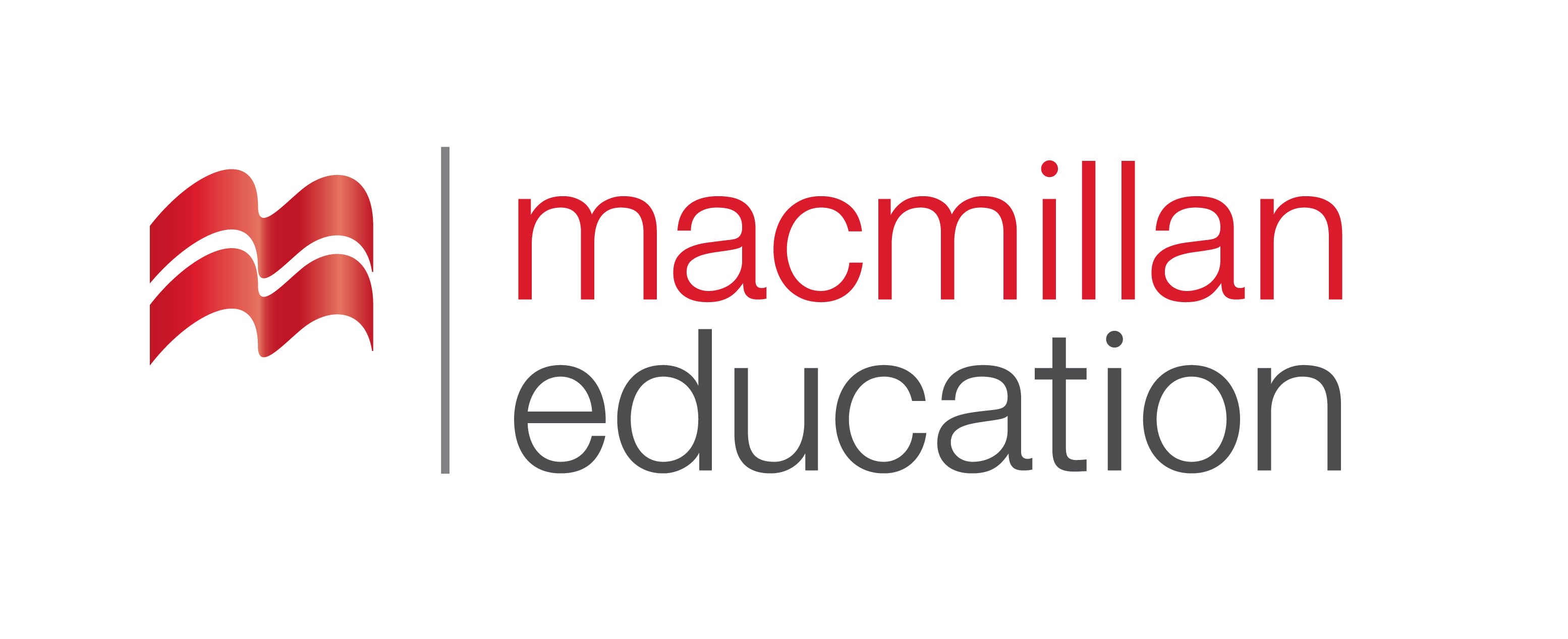 Reading Comprehension
წაკითხულის გააზრება
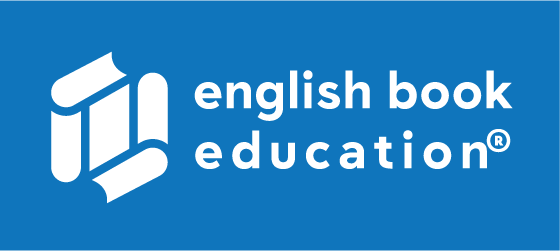 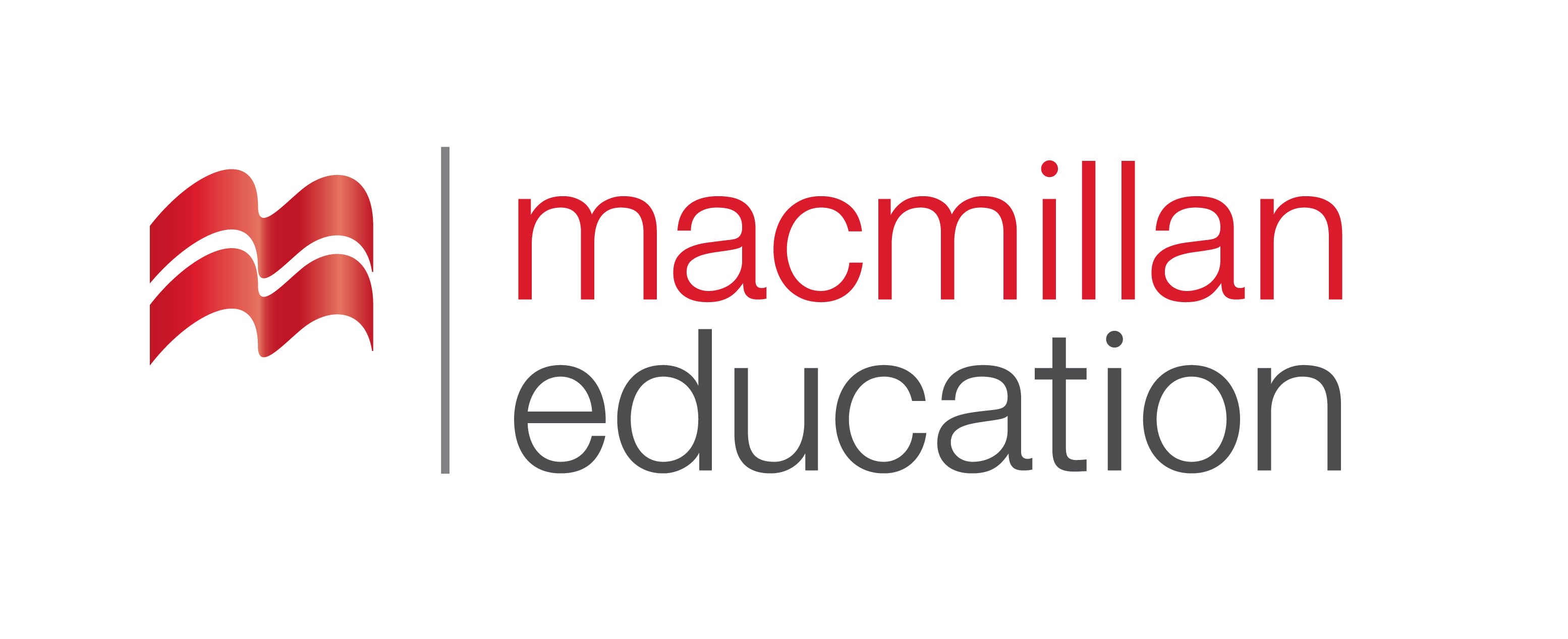 Reading Comprehension
წაკითხულის გააზრება
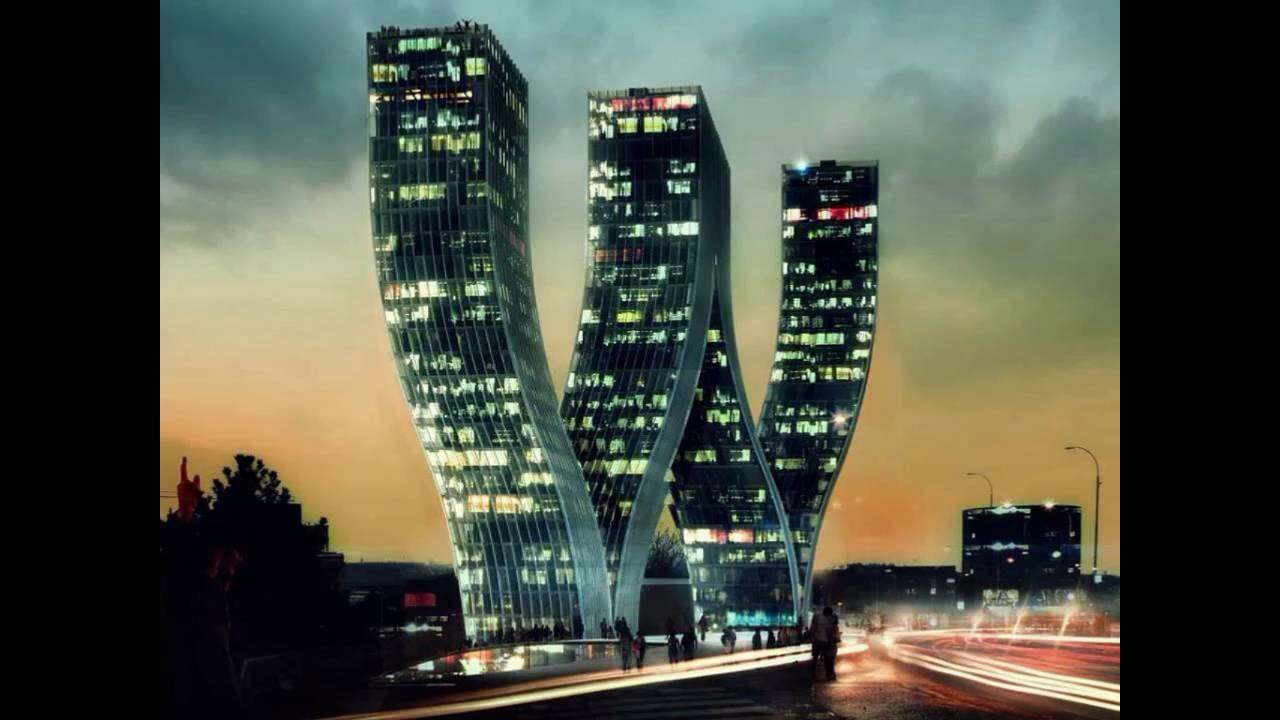 Which is the most beautiful building you have ever seen?


Do you know its history?
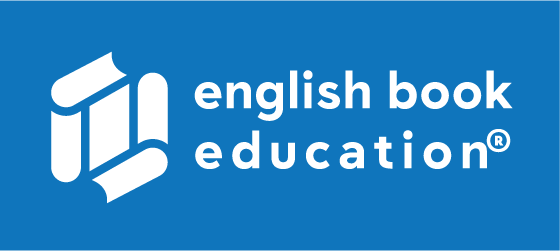 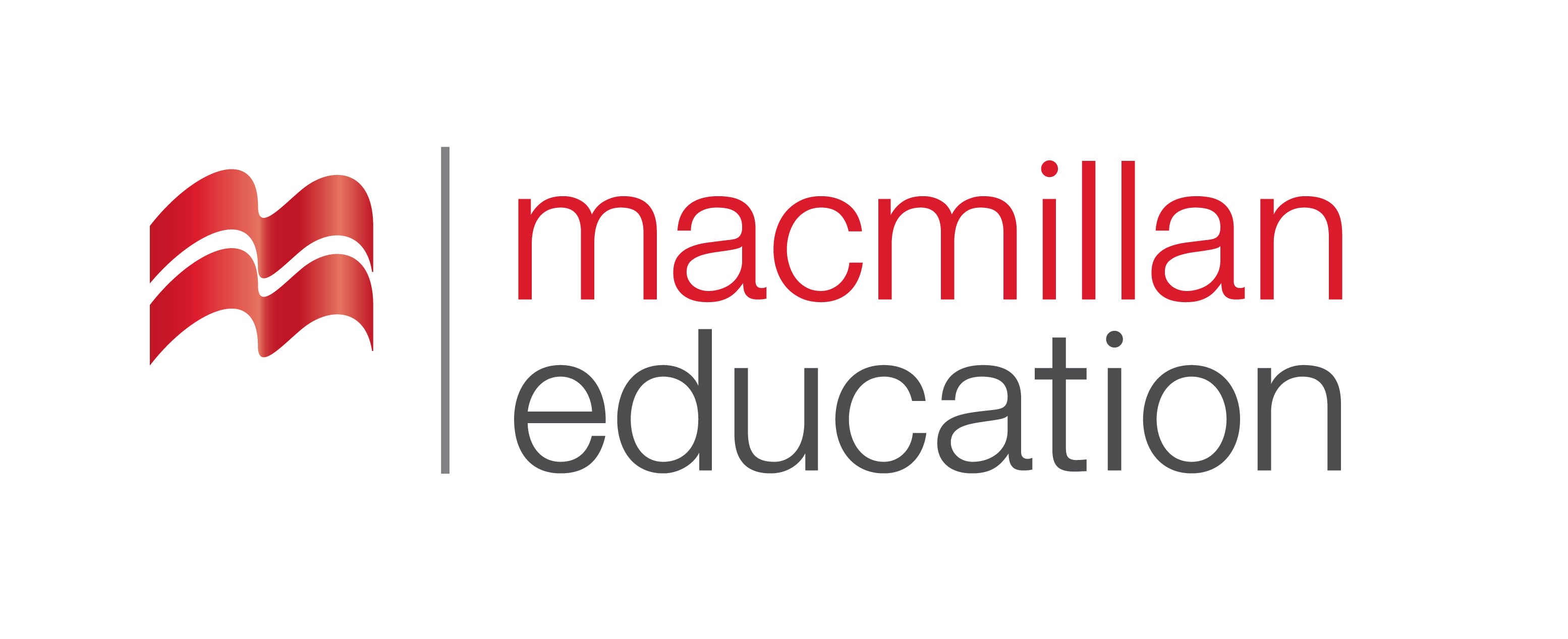 Colosseum

Colosseum is an ancient building in Rome. It is an amazing  building which shows the power of Roman Empire. It was built in 80 AD. It’s a big amphitheater and it was used to show the fights between the gladiators and wild animals. It is made of stones and although it was damaged during the earthquake, its main structure has been standing  for 2 000 years. It looked ruined but recently, it has been restored.
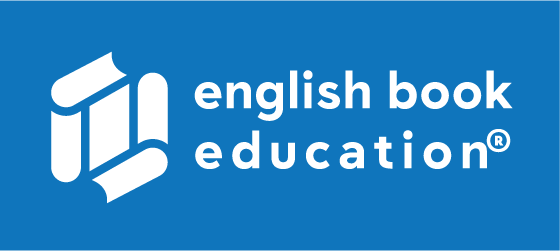 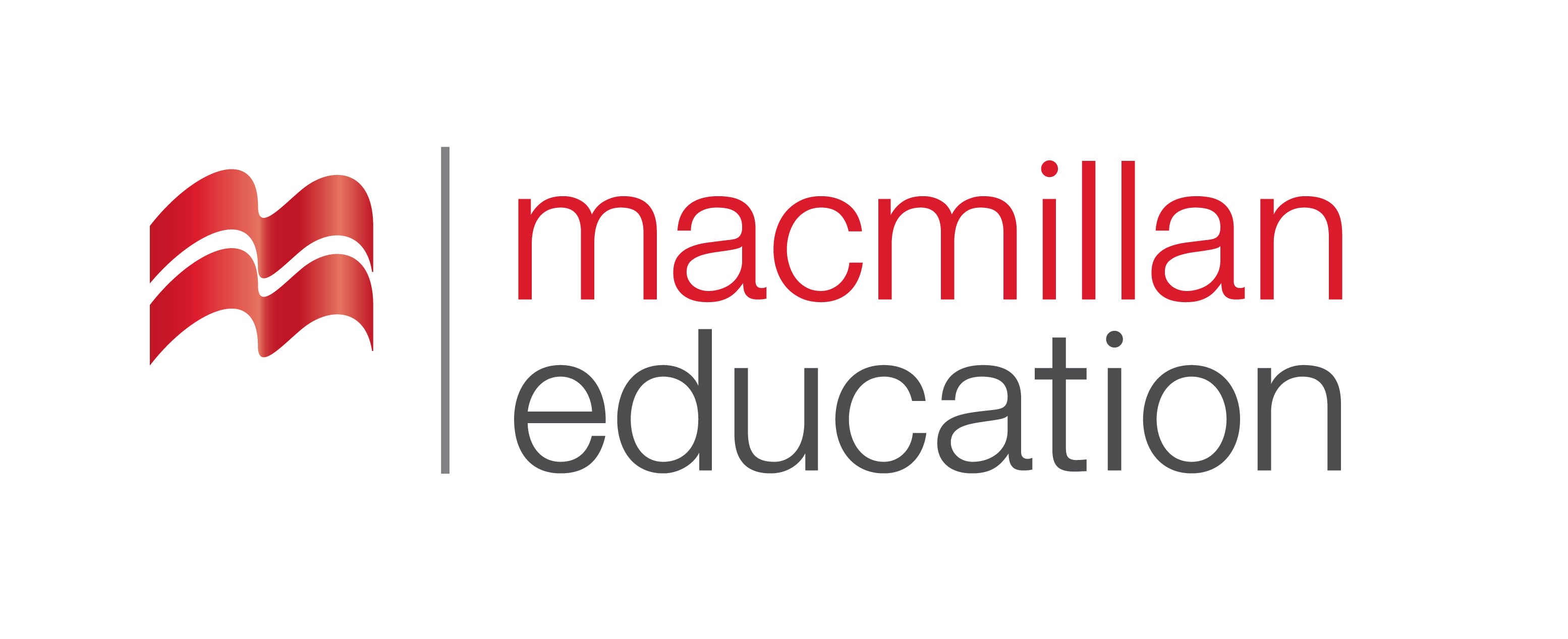 The Taj Mahal

The Taj Mahal is in Agra, India.  It is an amazing building which was built by Emperor Shah Jahan in memory of his wife who died. It looks like a palace. It looks very traditional but there are some modern elements.  It was built using the materials from all over India and Asia, and used 1000 elephants in order to help and move the materials. The building was restored several years ago.
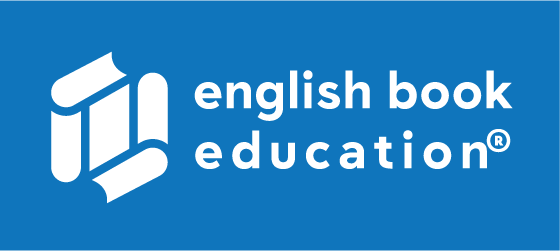 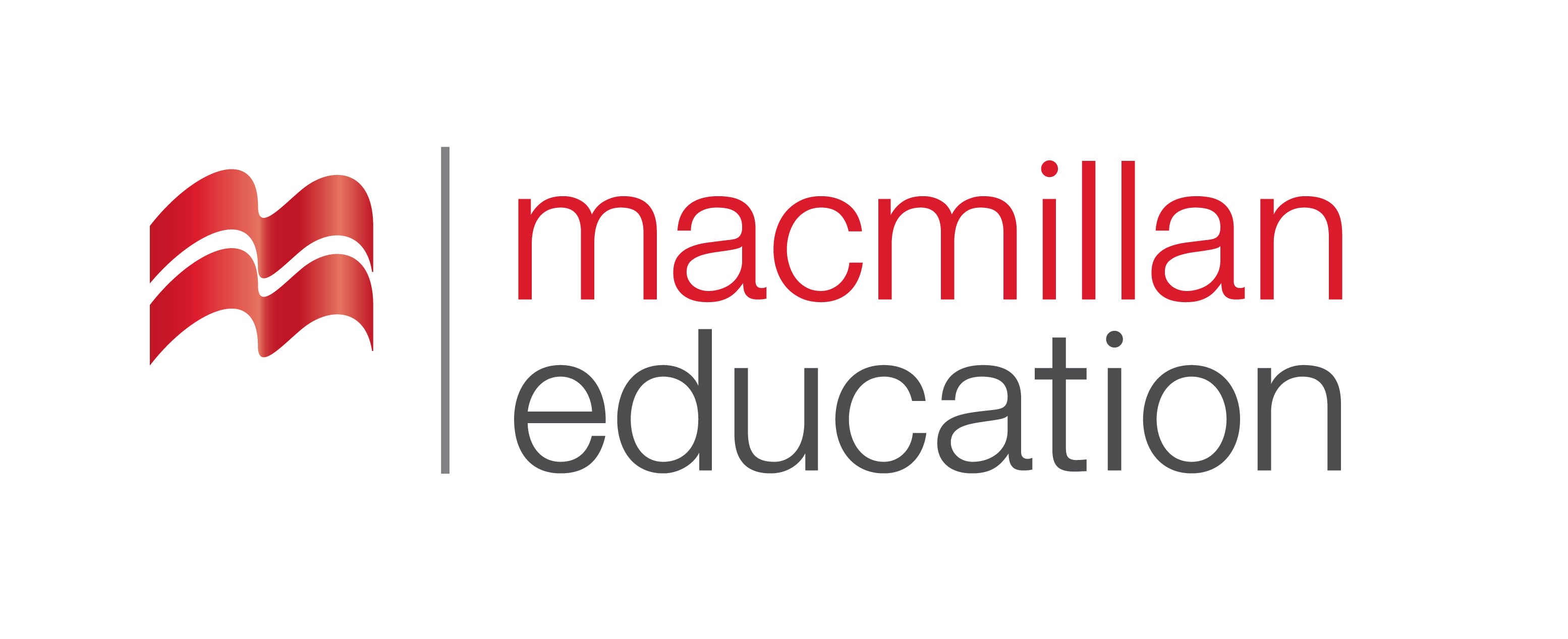 The Eiffel Tower

The Eiffel Tower in Paris is one of the favourite sights for tourists. It looks so beautiful and elegant. It was designed in 1889. At that time some people didn’t like it and thought that it was ugly. It’s massive. It’s about 300 meters tall and it was the world’s tallest structure until about 1930.
Reading Activity
კითხვის დავალება
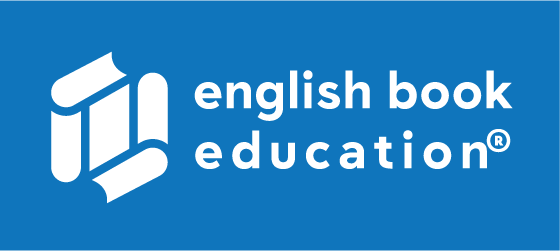 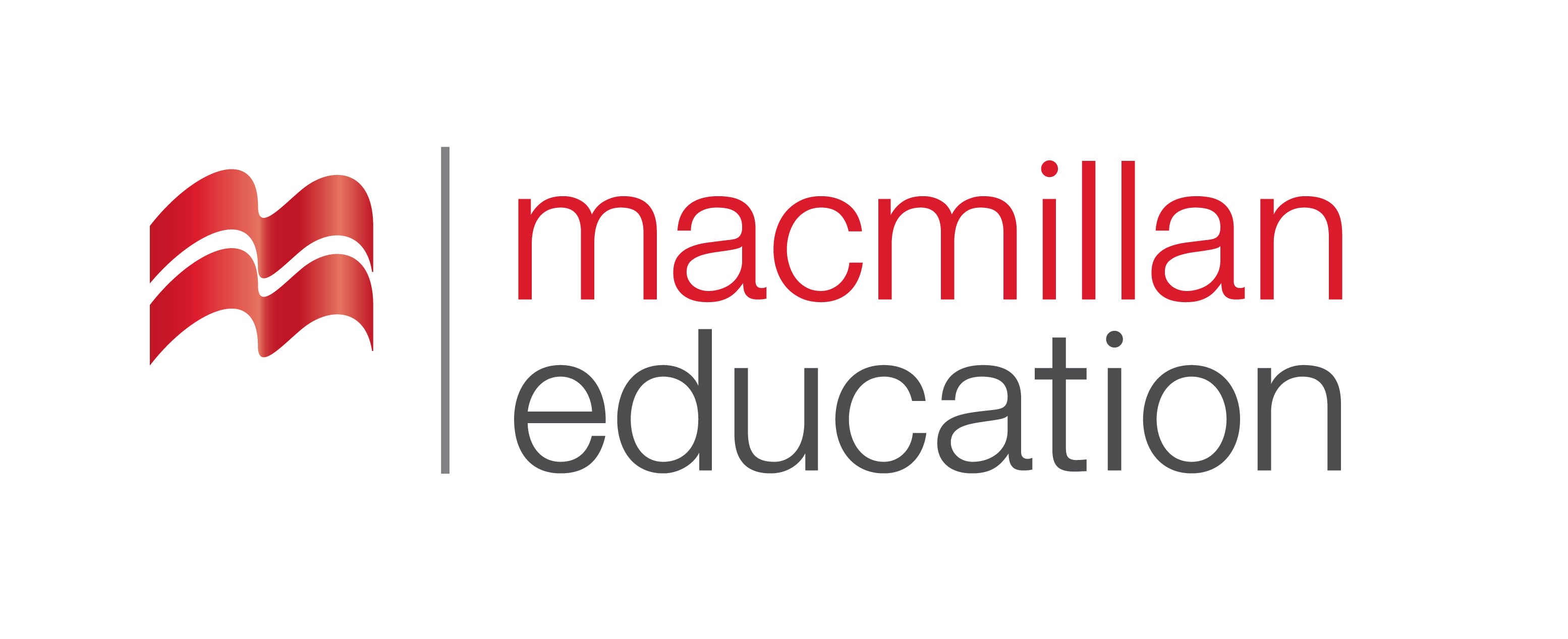 False
Reading Activity
კითხვის დავალება
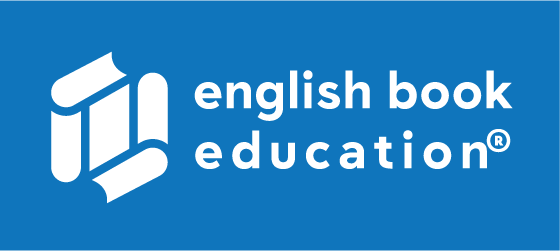 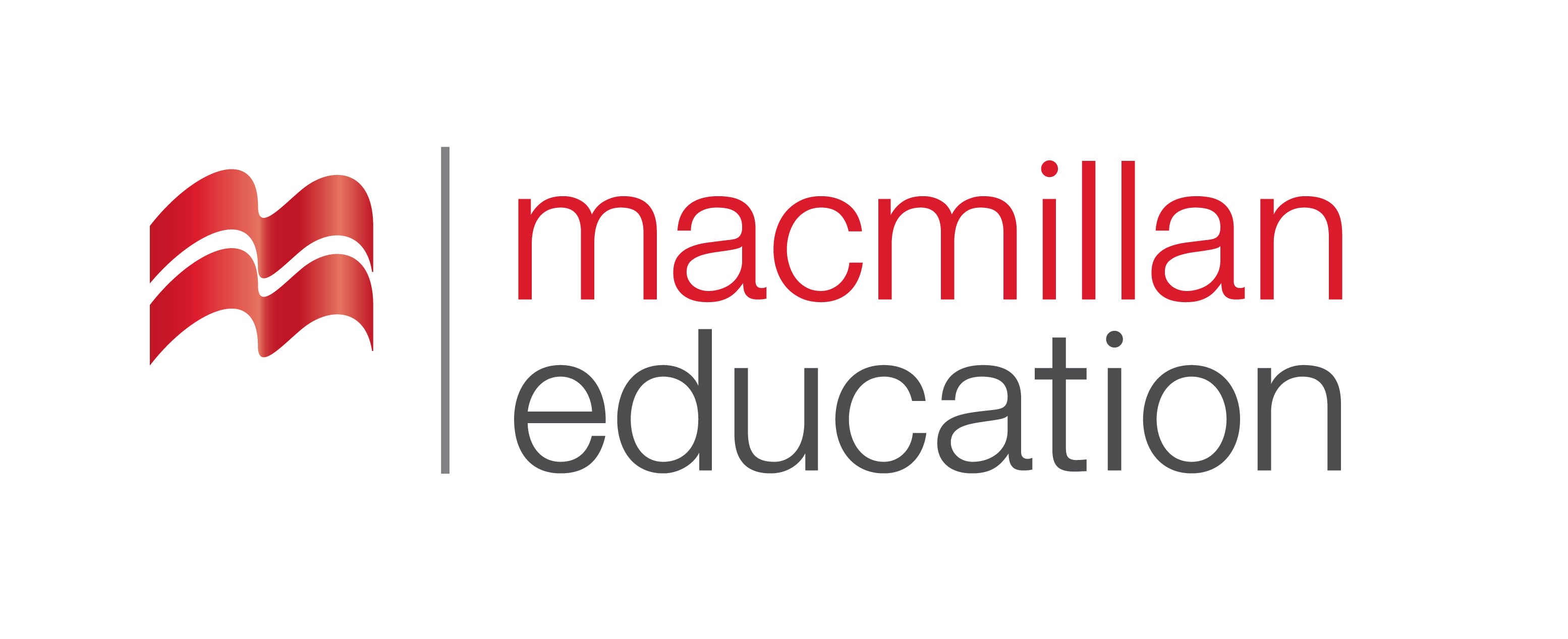 False
Reading Activity
კითხვის დავალება
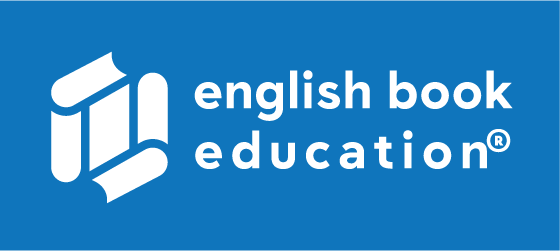 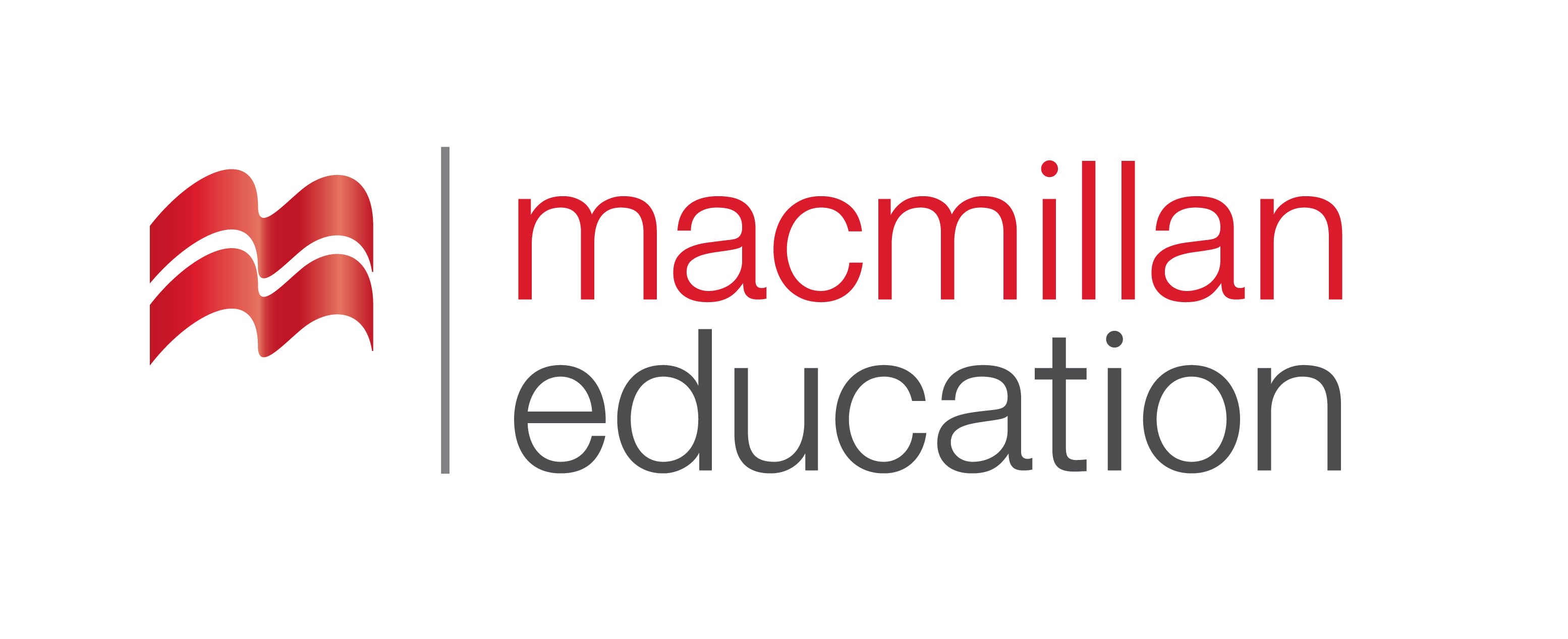 False
Reading Activity
კითხვის დავალება
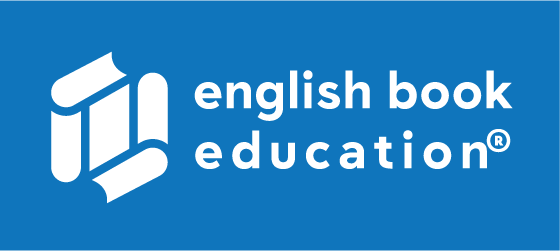 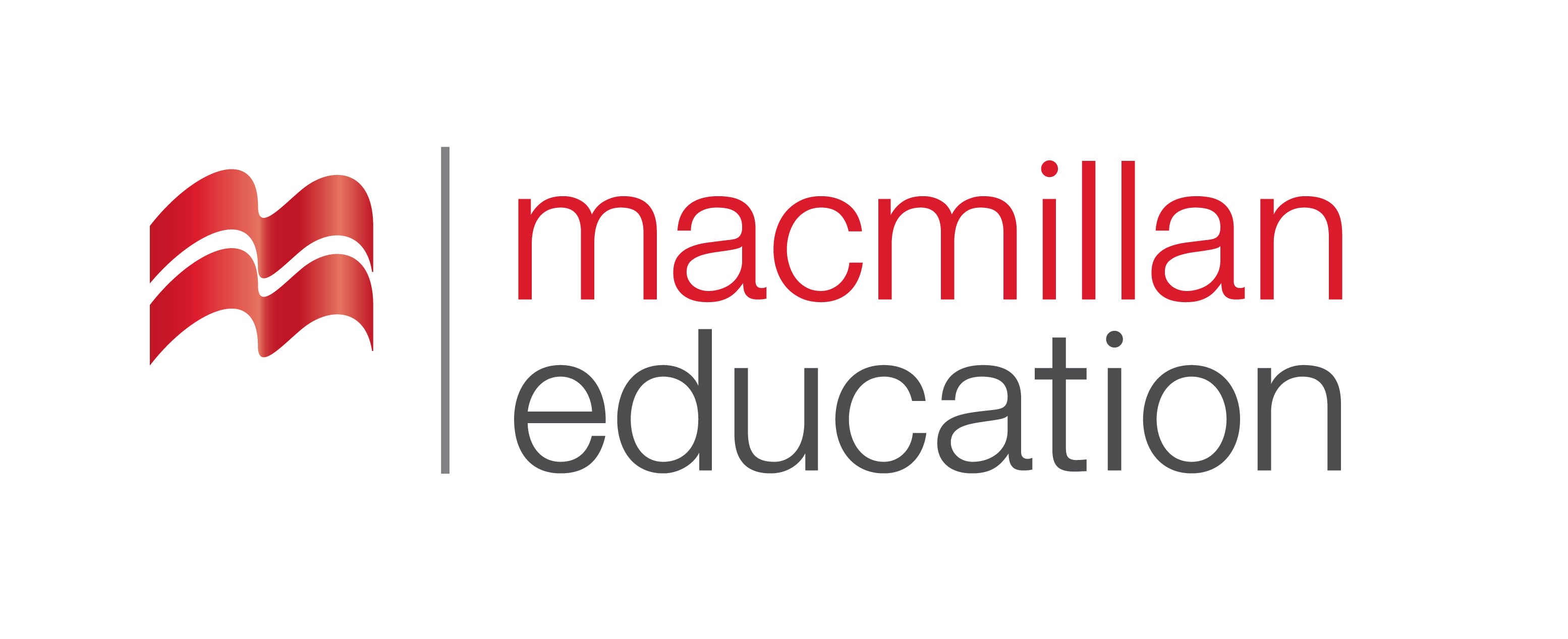 True
Grammar
გრამატიკა
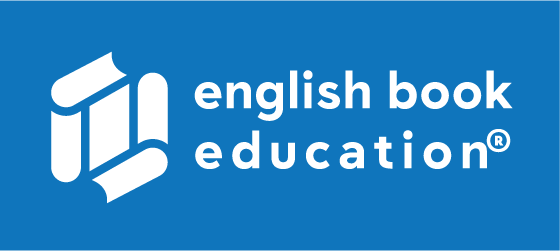 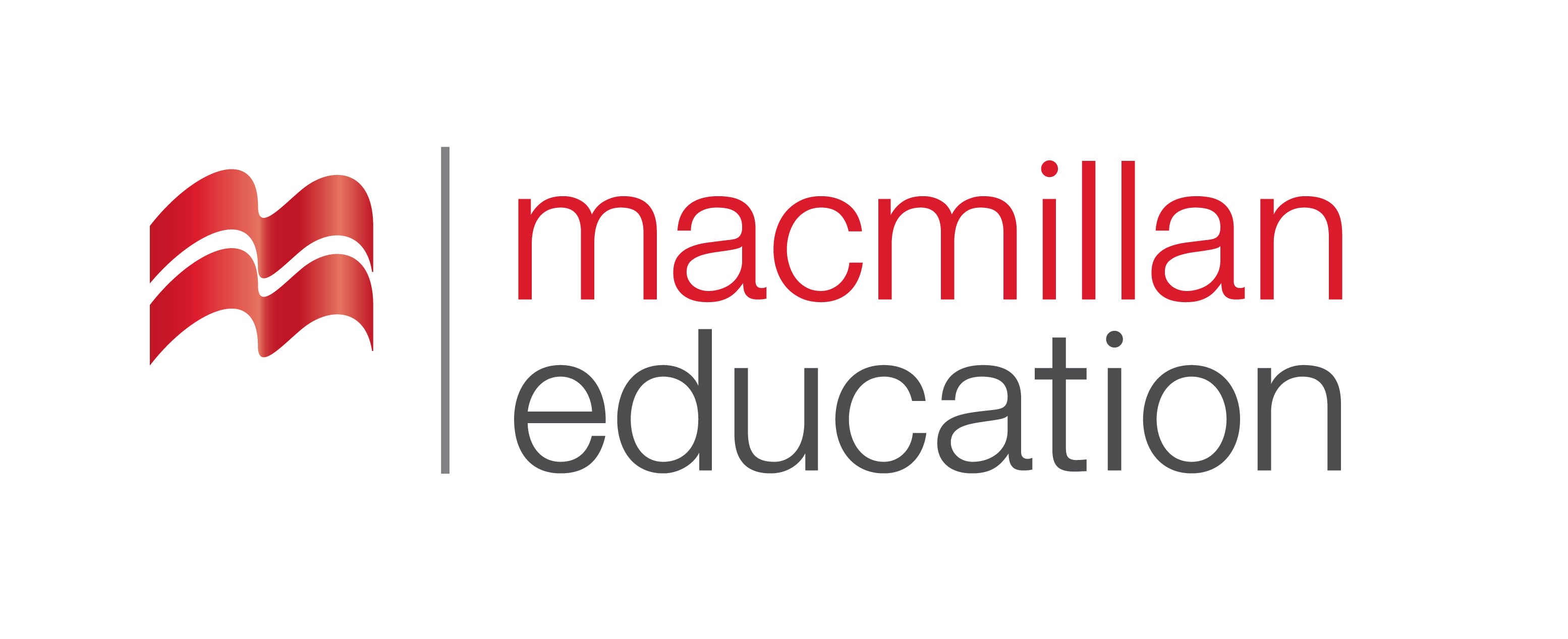 The building was designed in 1889.
It was restored several years ago.
Grammar
გრამატიკა
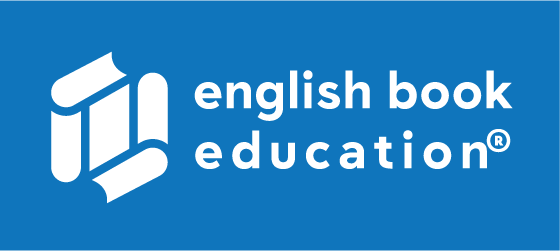 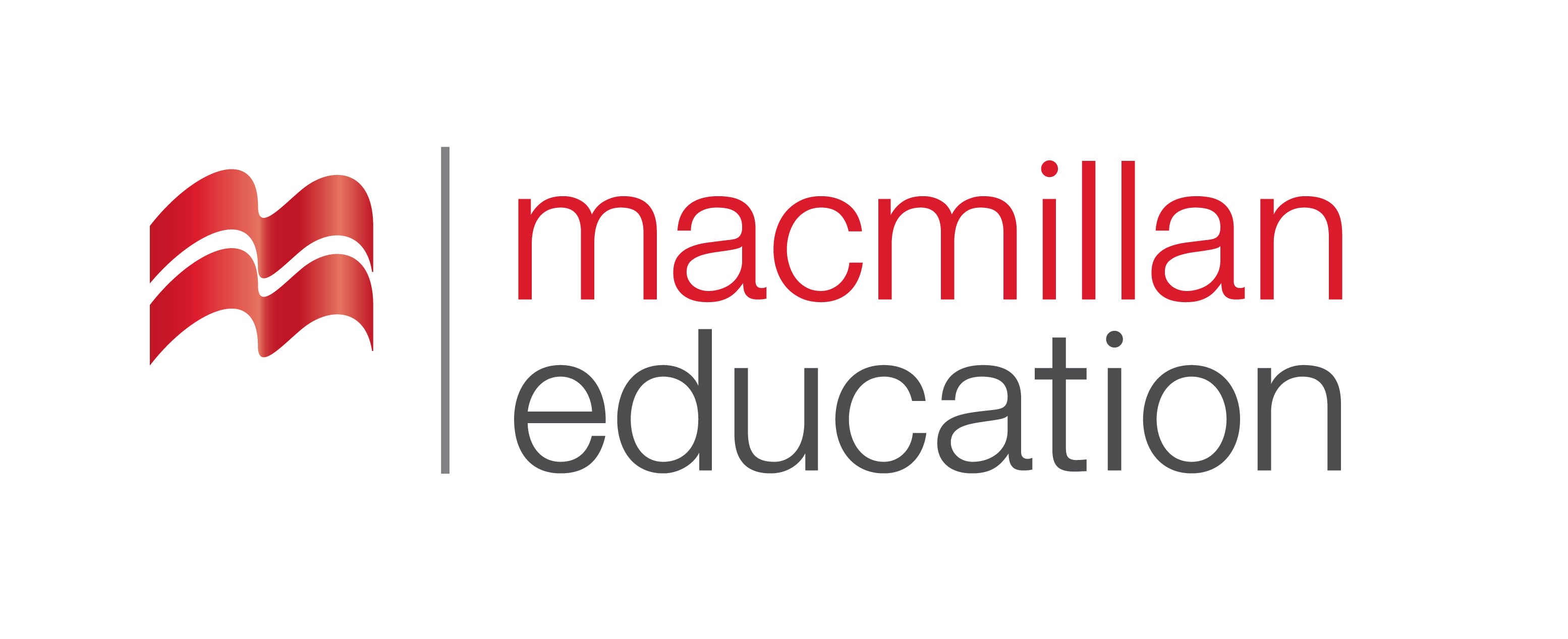 We often use the past simple passive:

when we prefer not to mention who or what did the action (for example, it's not known, it's obvious or we don't want to say)

New bridge was built in the city last year.
Grammar
გრამატიკა
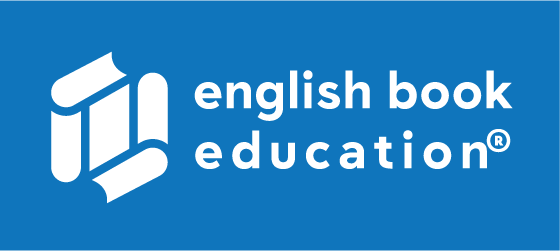 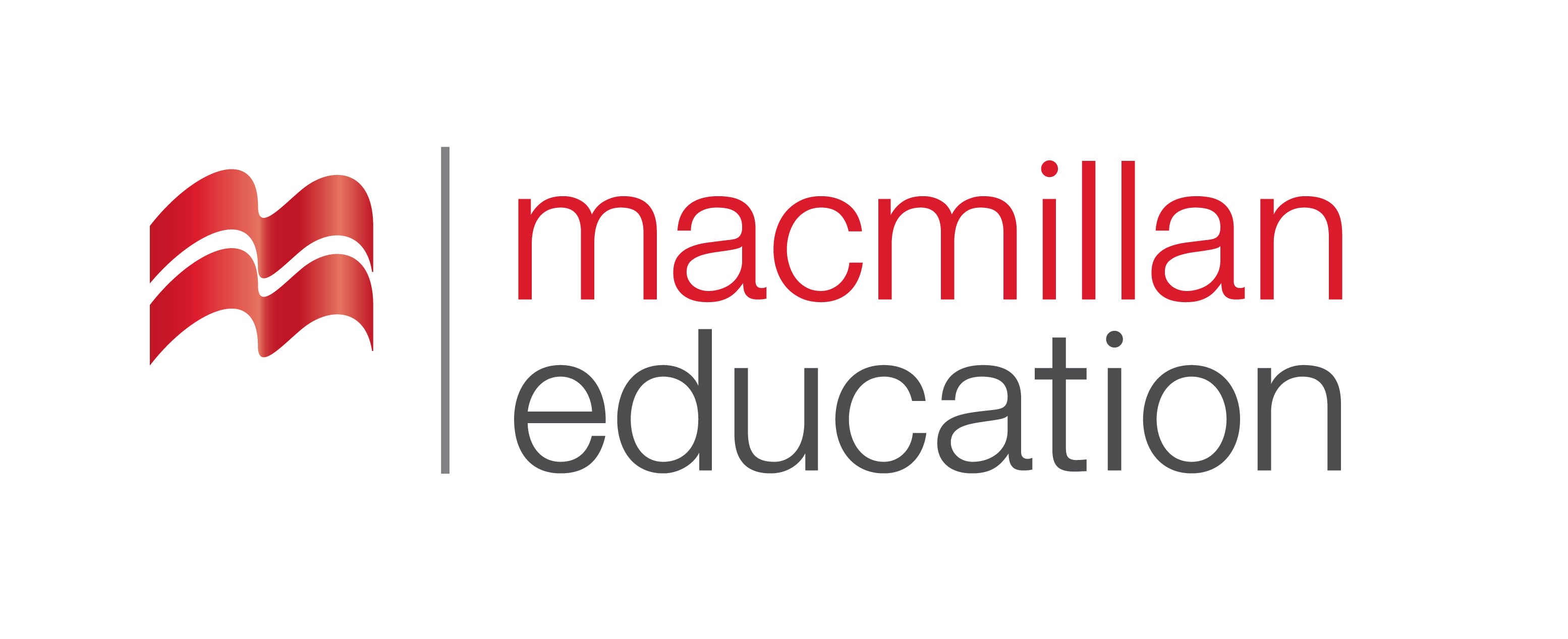 We often use the past simple passive:

so that we can start a sentence with more important or more logical information.

The city was destroyed by the earthquake in 2008.
Grammar
გრამატიკა
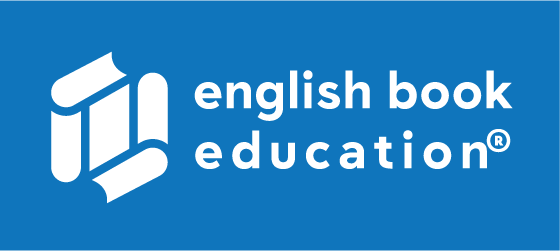 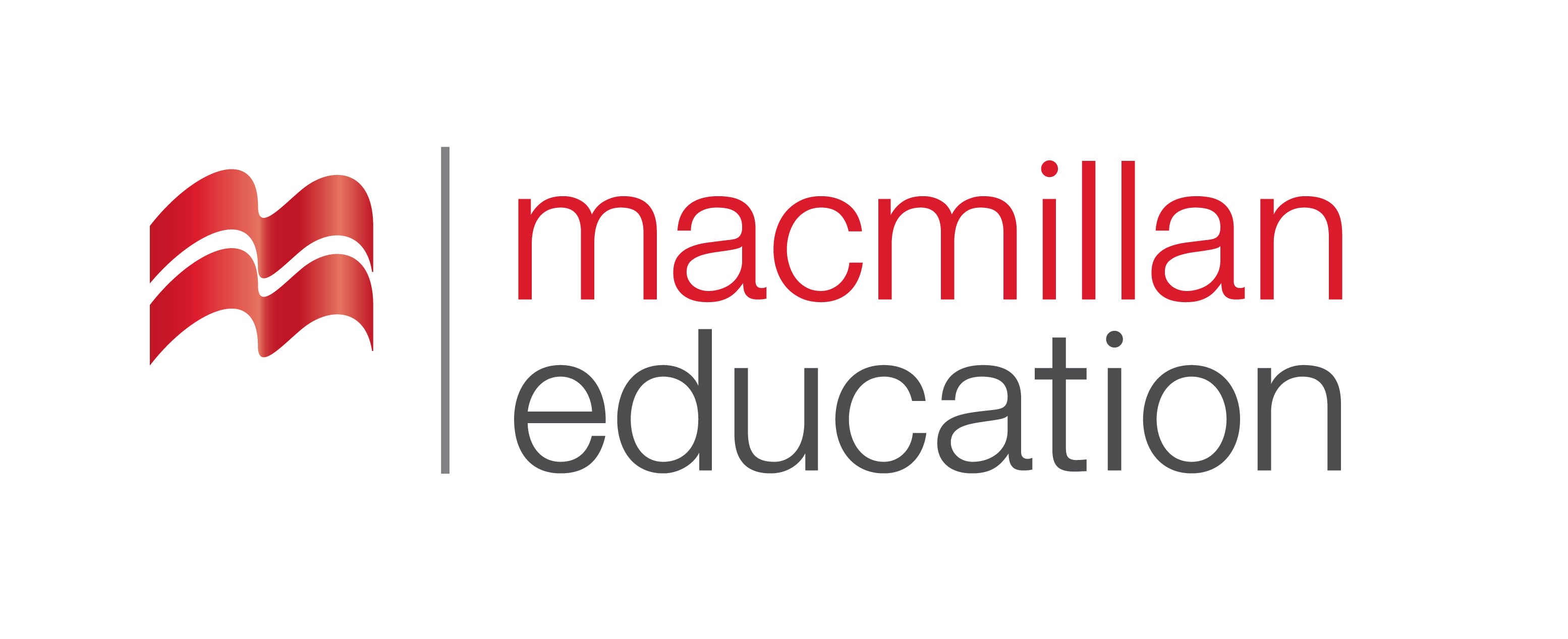 We often use the passive:

in more formal or scientific writing.

New methods of construction were discovered by  engineers several years ago.
Grammar
გრამატიკა
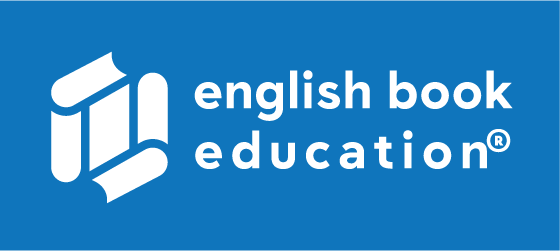 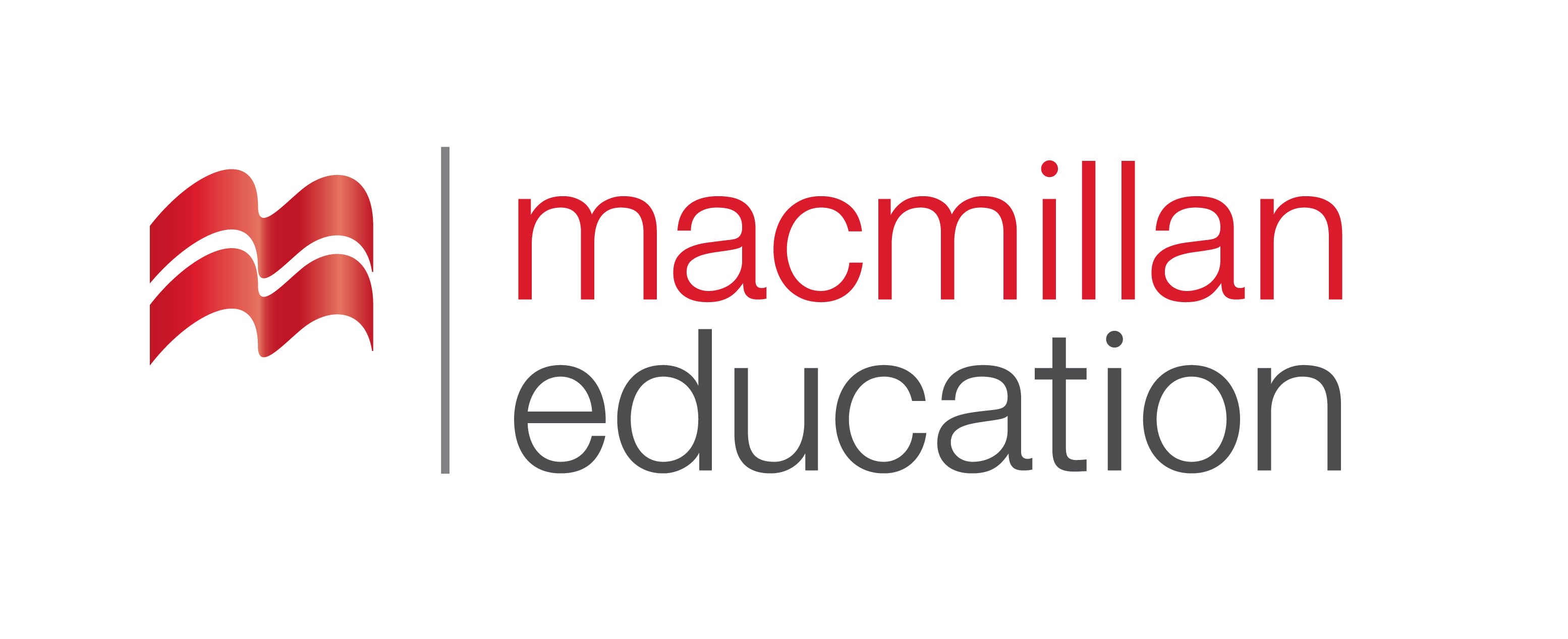 We can mention the doer of the action by adding the preposition “by”

The  building was designed by the architect.
Grammar
გრამატიკა
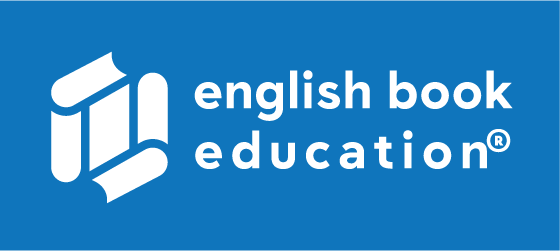 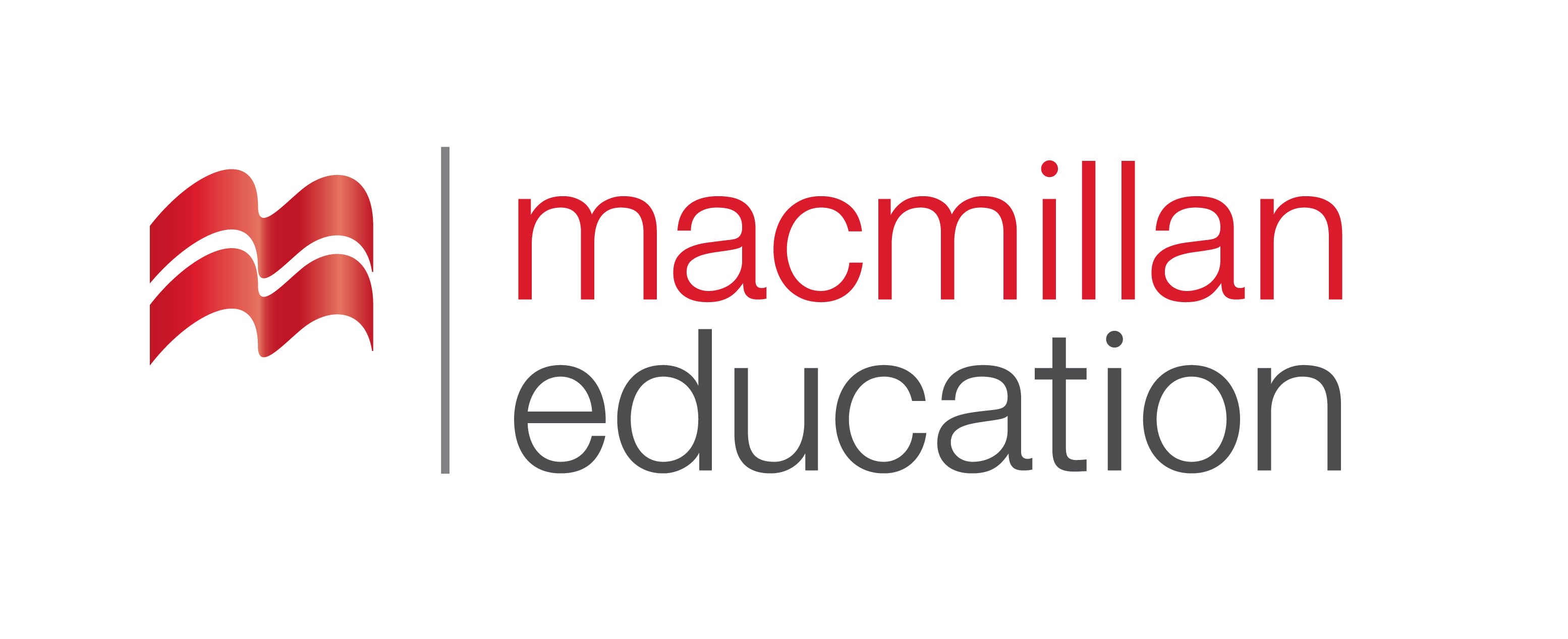 Past Simple Passive
Form 
Object + past form of to be (was/were) + past participle + by + subject.
 
I was informed about the updates yesterday.
The buildings were reconstructed last year.
Grammar
გრამატიკა
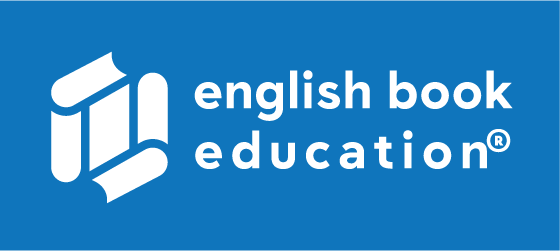 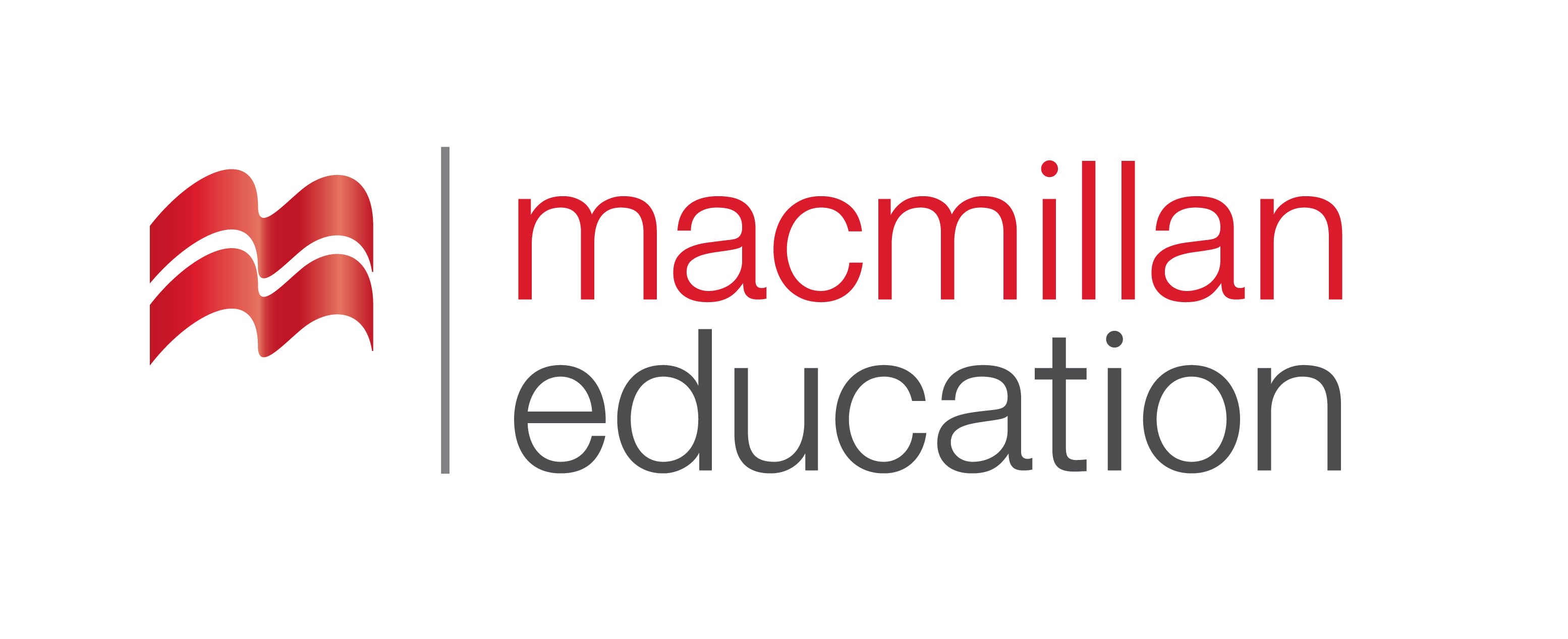 Negative form
Object + negative of to be in past (was not/were not) + past participle + by + subject.
The plan was not shown to me.
They were not informed on time.

Question form
to be in the past (was/were) + object + past participle + by + subject
Was the research done by the scientists?
Were the buildings destroyed by the earthquakes?
Grammar Activity
გრამატიკის დავალება
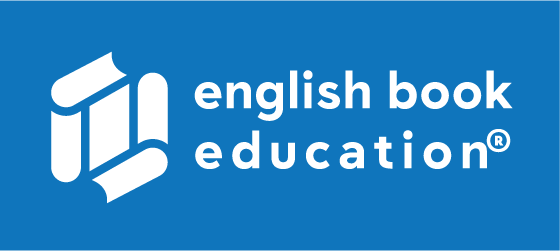 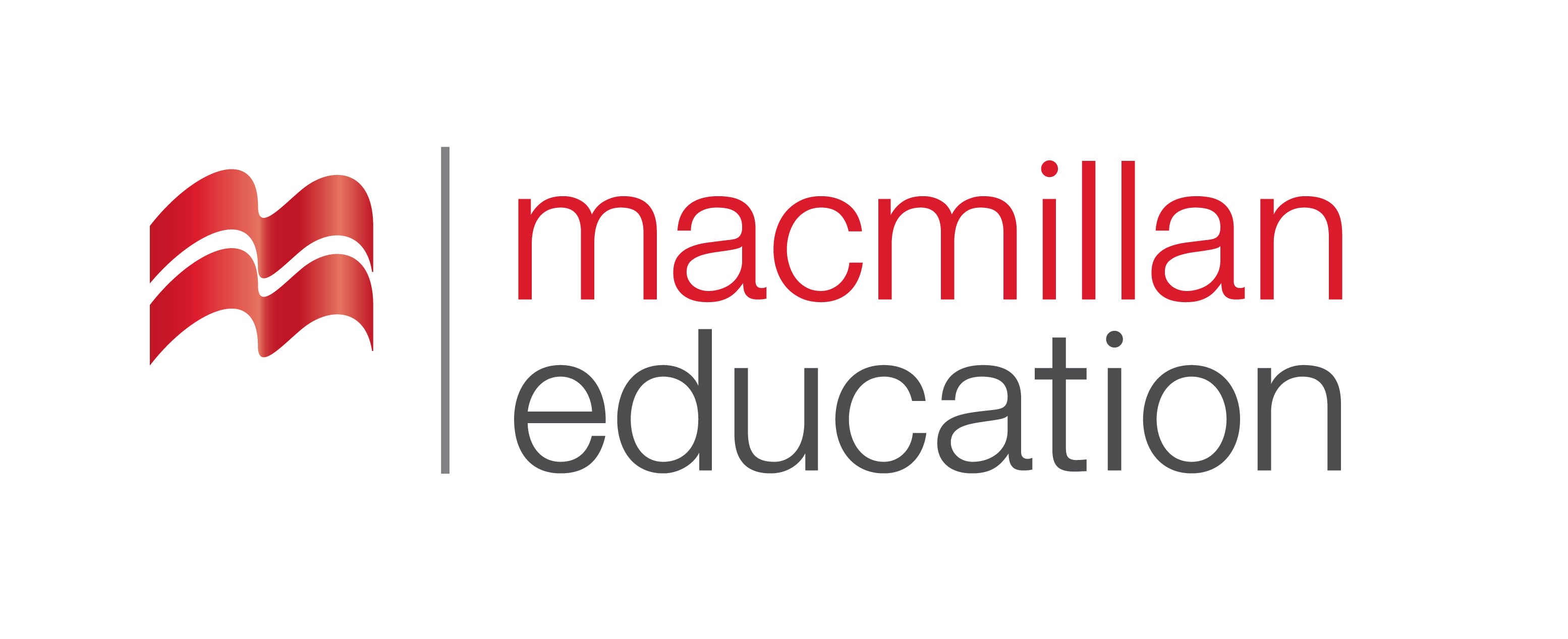 A simple small house ………………………….. by a poor family. (build)
A simple small house was built by a poor family.
Grammar Activity
გრამატიკის დავალება
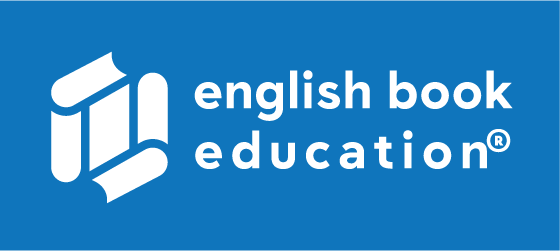 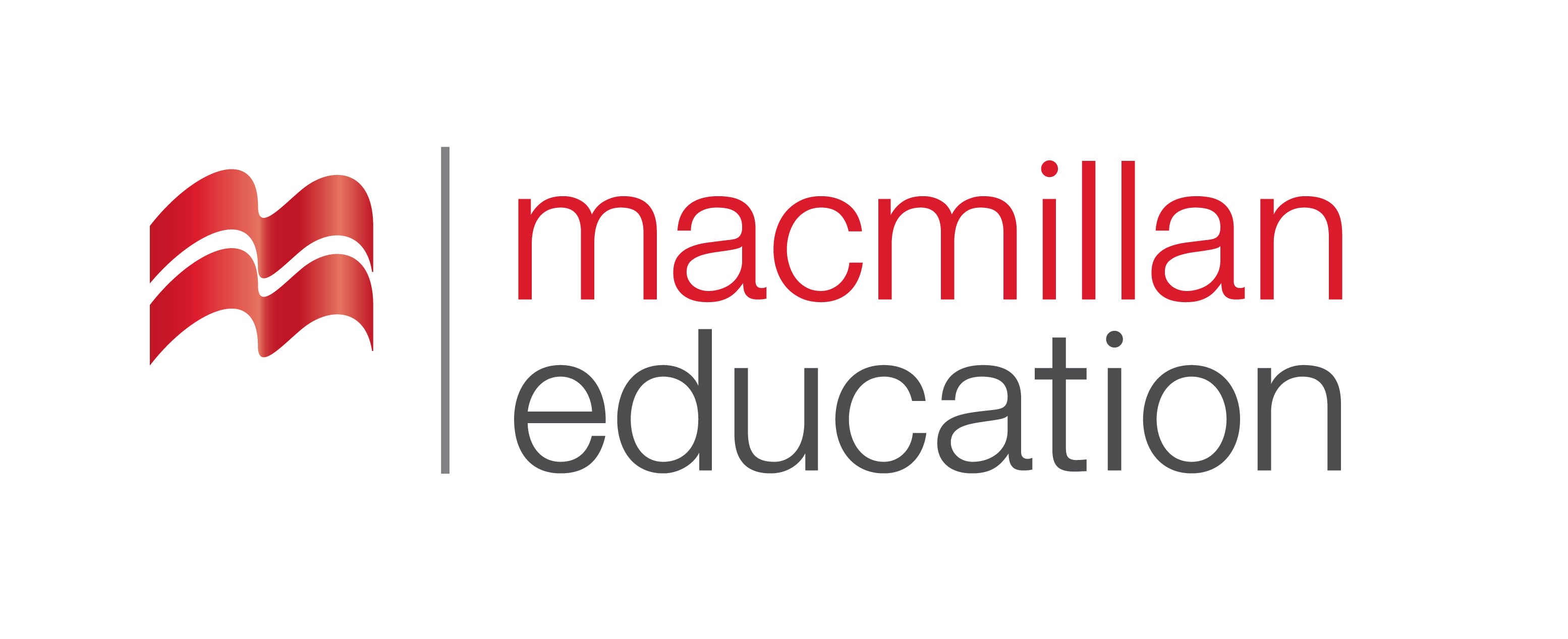 Who …………………………….. (this building/ design) by?

Who was this building designed by?
Grammar Activity 
გრამატიკის დავალება
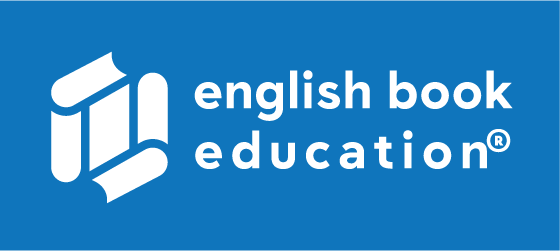 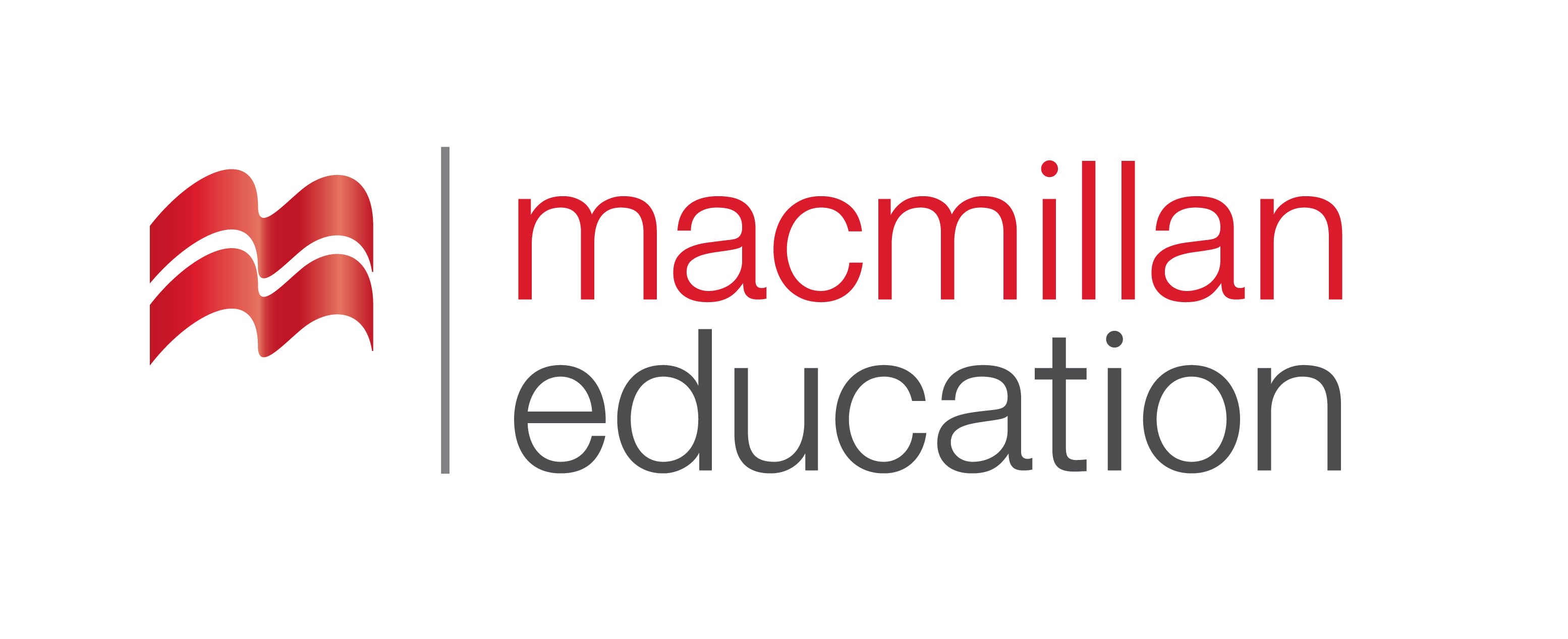 The prize …………………………… by a famous architect. (win)

The prize was won by a famous architect.
Grammar Activity
გრამატიკის დავალება
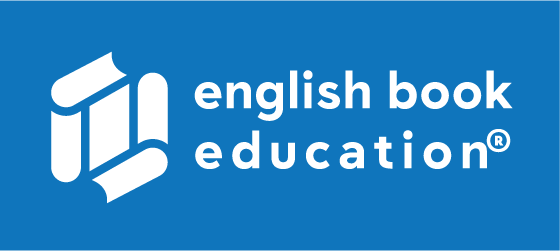 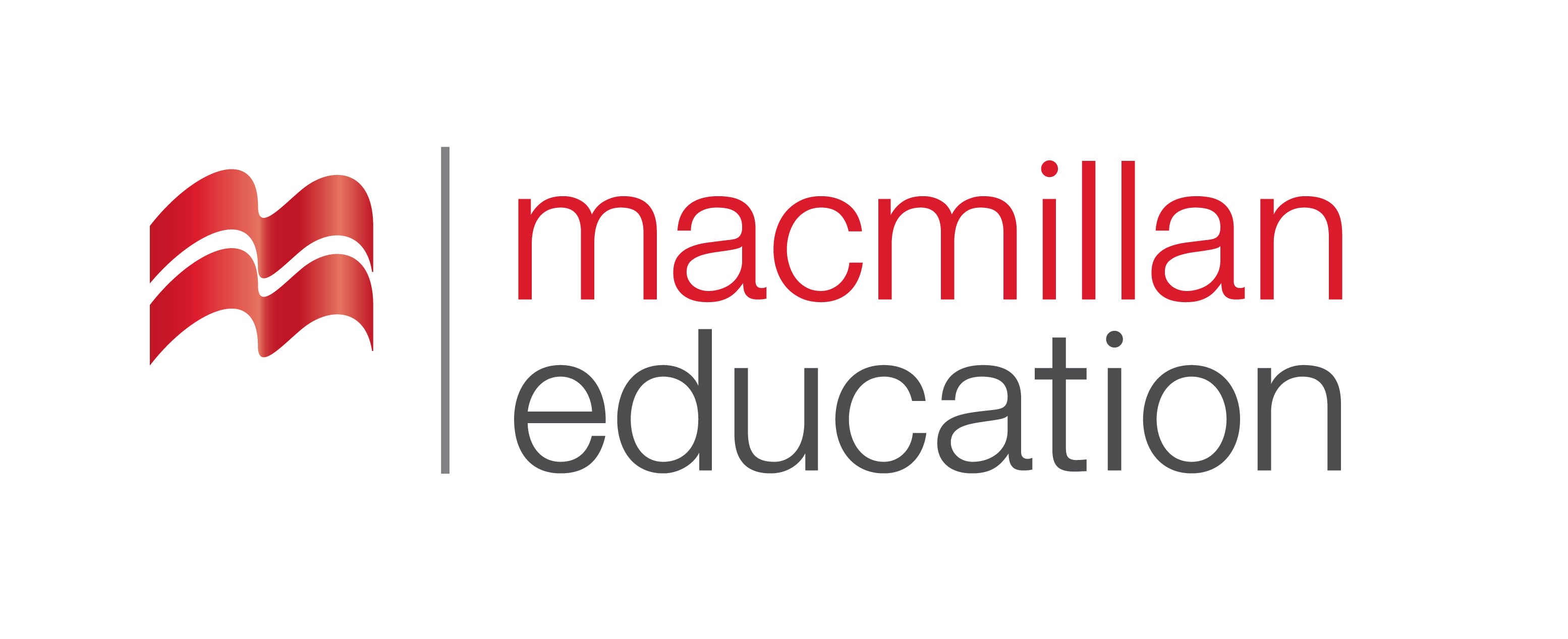 This place …………………………… by many  tourists  last year. (not/visit)

This place wasn’t visited by many tourists last year.
Grammar Activity
გრამატიკის აქტივობა
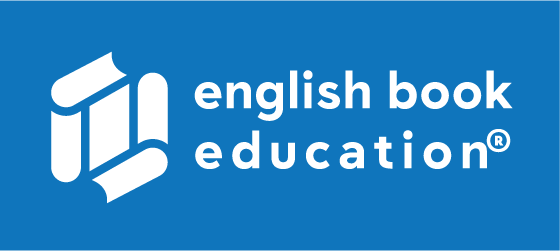 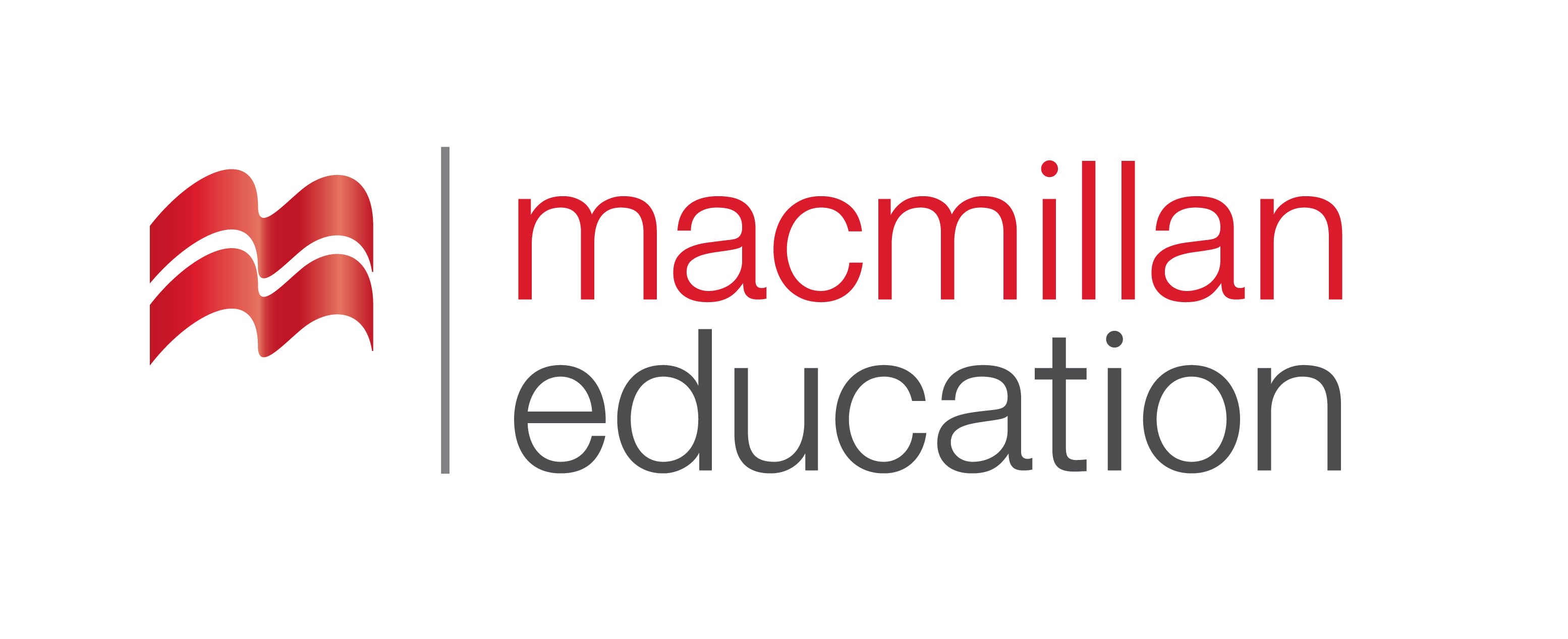 The walls ………………………………. by a famous painter. (not/painted)

The walls weren’t painted by a famous painter.
Vocabulary
Summary                     
გაკვეთილის შეჯამება
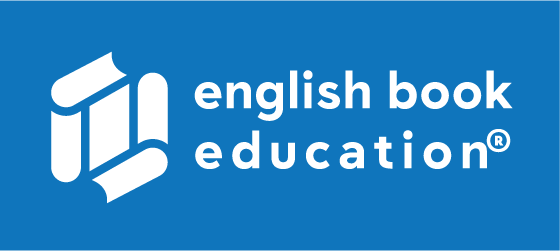 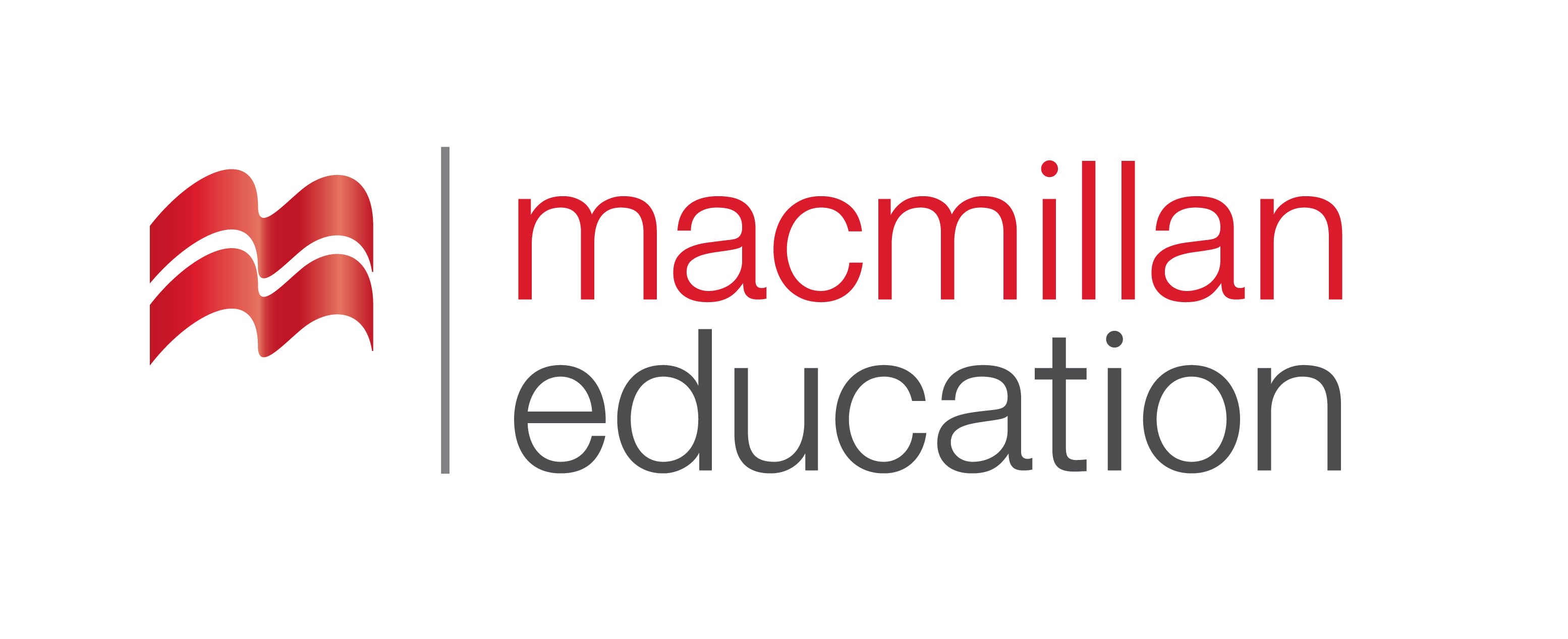 Reading about famous buildings
Grammar:  Past Simple Passive
Architecture
არქიტექტურა
Homework 
საშინაო დავალება
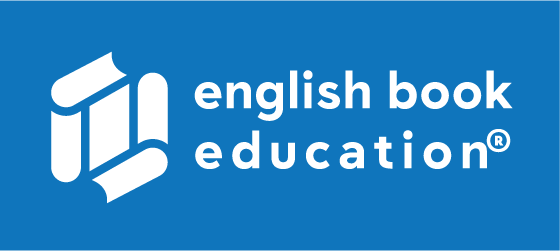 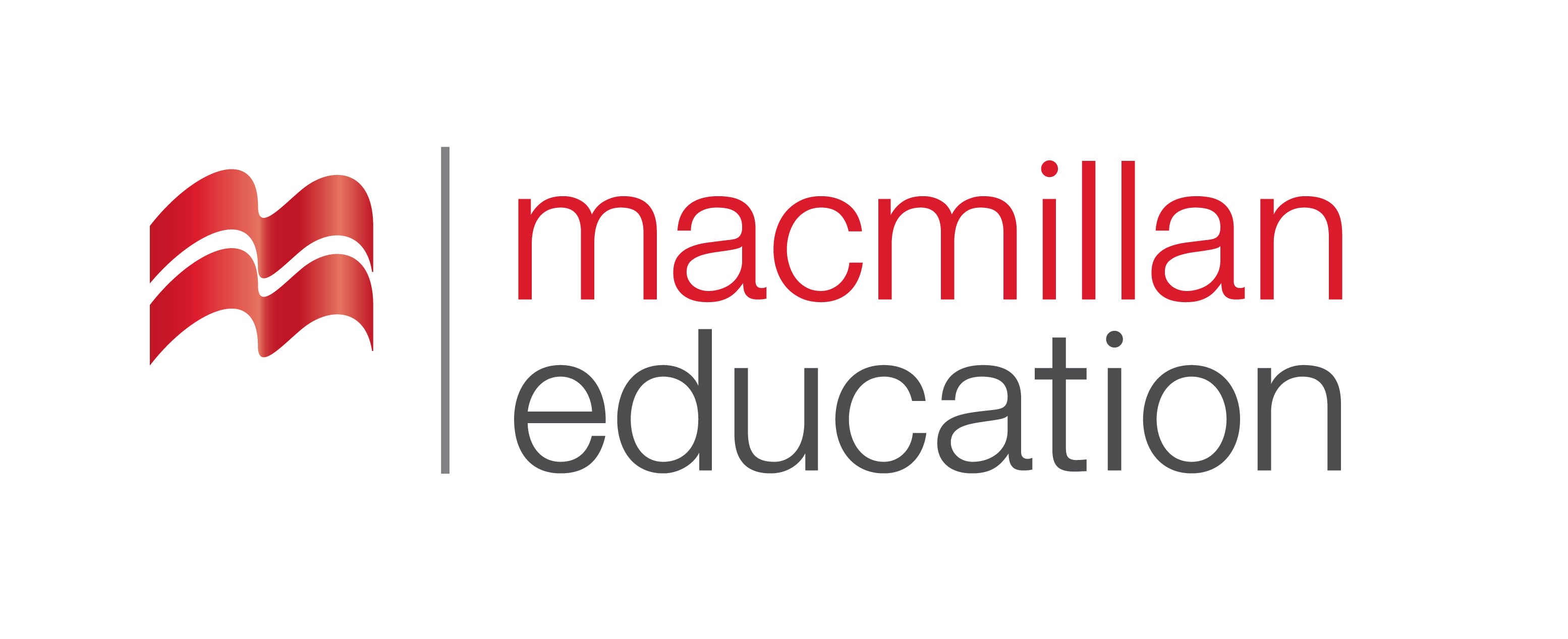 Write a paragraph about the building you like.
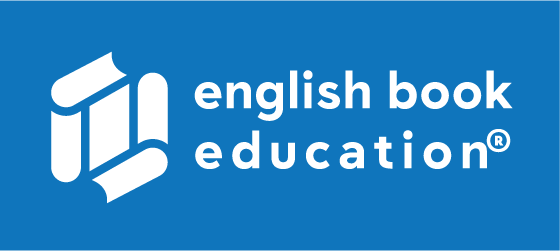 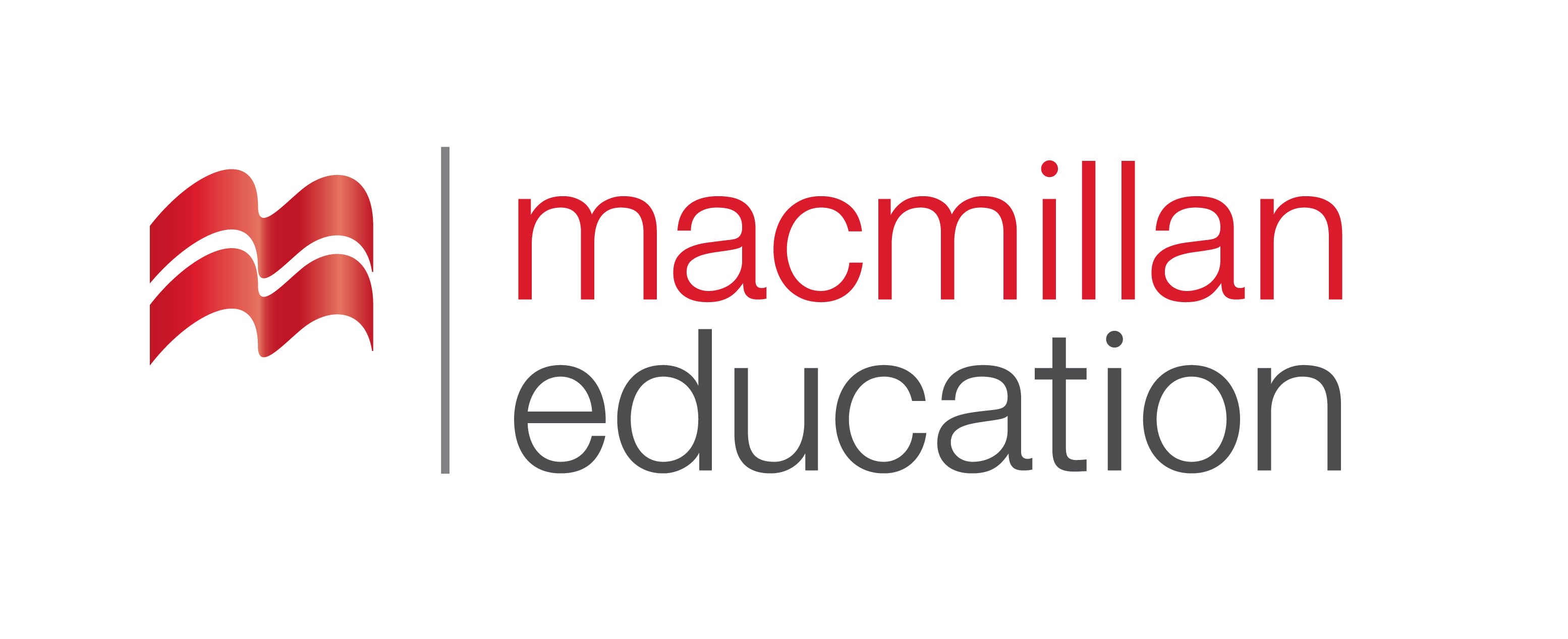 Not far from London Bridge, the Shard, known as London Bridge Tower, is the UK’s highest building, standing 309.6m high. It was designed by the Italian architect, Renzo Piano. The Shard was finished in 2012. It has 72 floors and an observation deck view London, which was open to the public in 2013. Moving to the interesting part of the story, the Shard may seem like the original name of London’s highest building, but the truth is that, the name just happened by accident.